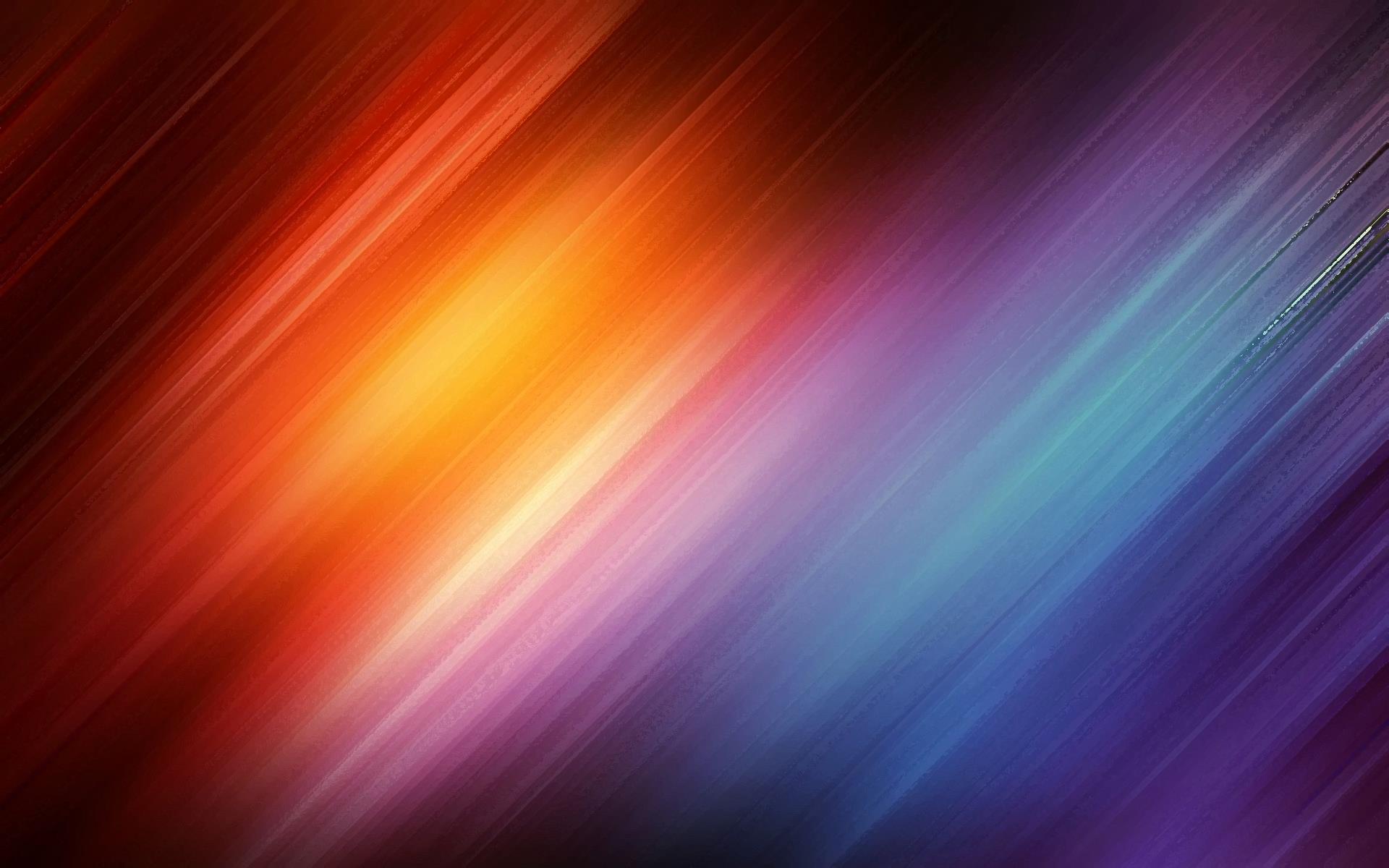 Повторение изученного
Подготовка к ГВЭ
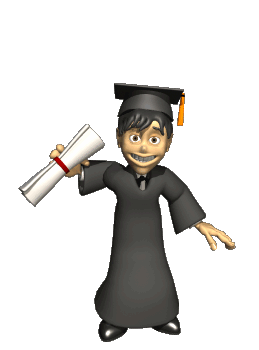 Составитель презентации учитель русского языка и литературы Болесова Т.В.
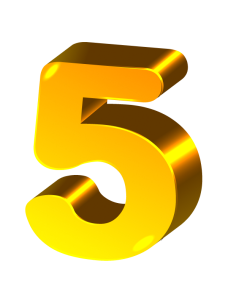 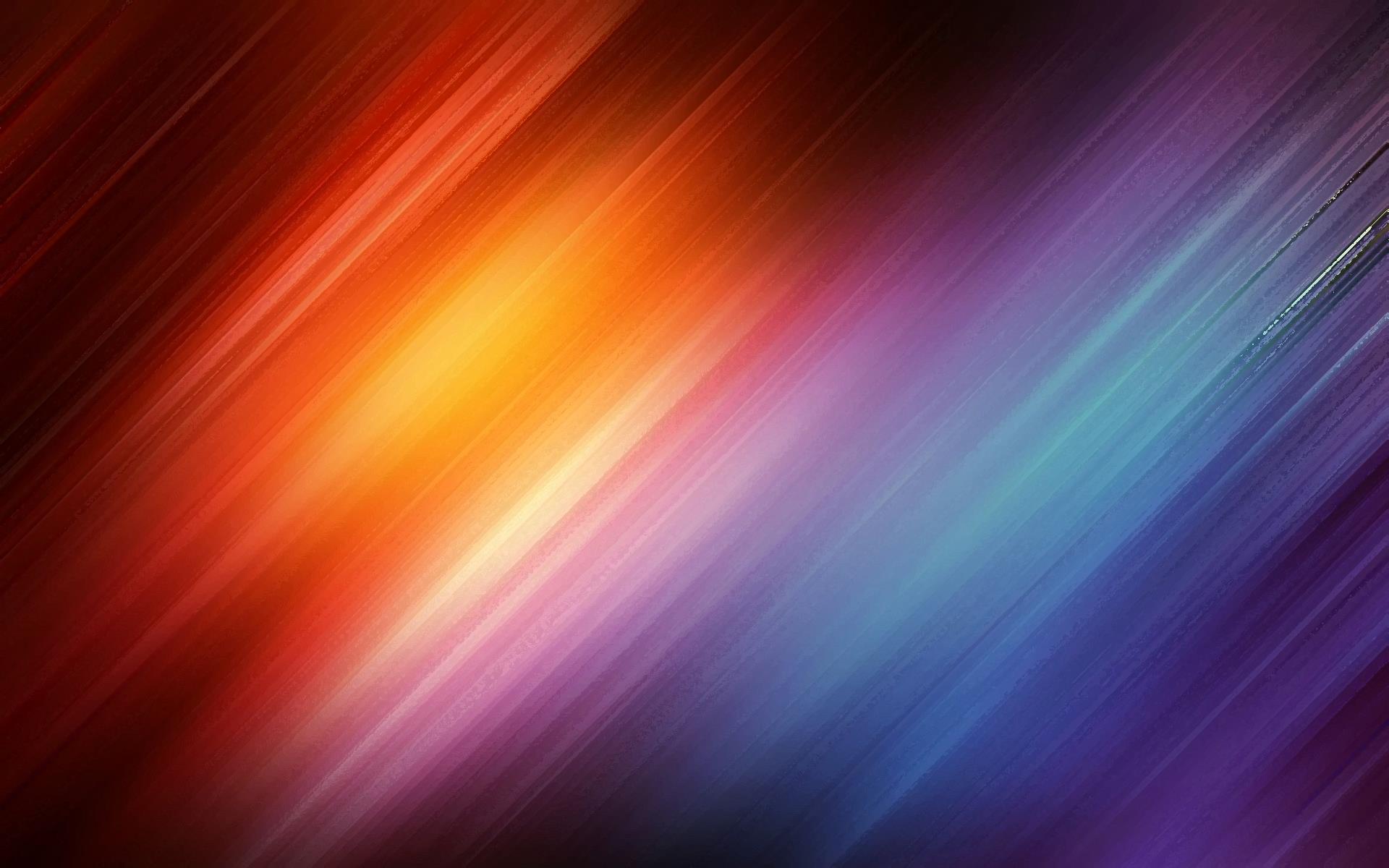 А1. Укажите слово, в котором звуков больше, чем букв.

рассказ
пение
объём
дождь
пение
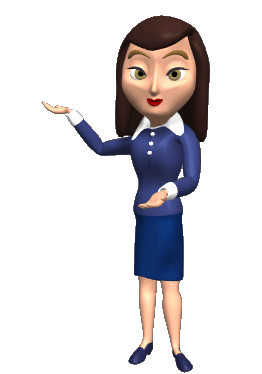 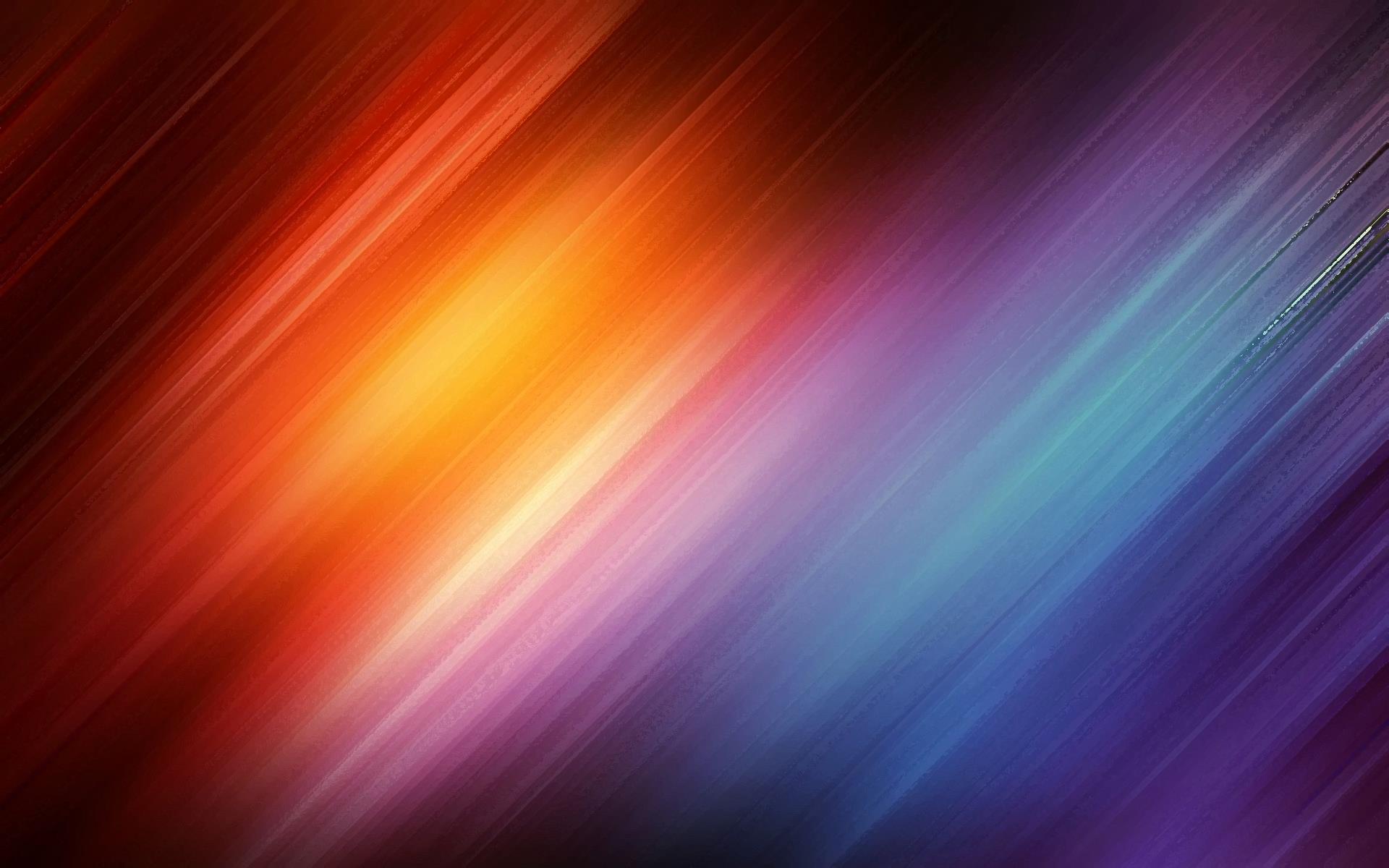 А2. Укажите слово, в котором
неверно указан ударный гласный.

 каталОг
 тОрты
 щавЕль
 звОнит
№4
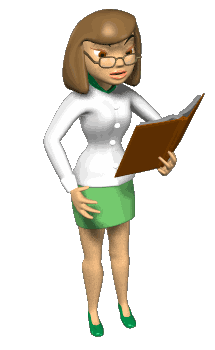 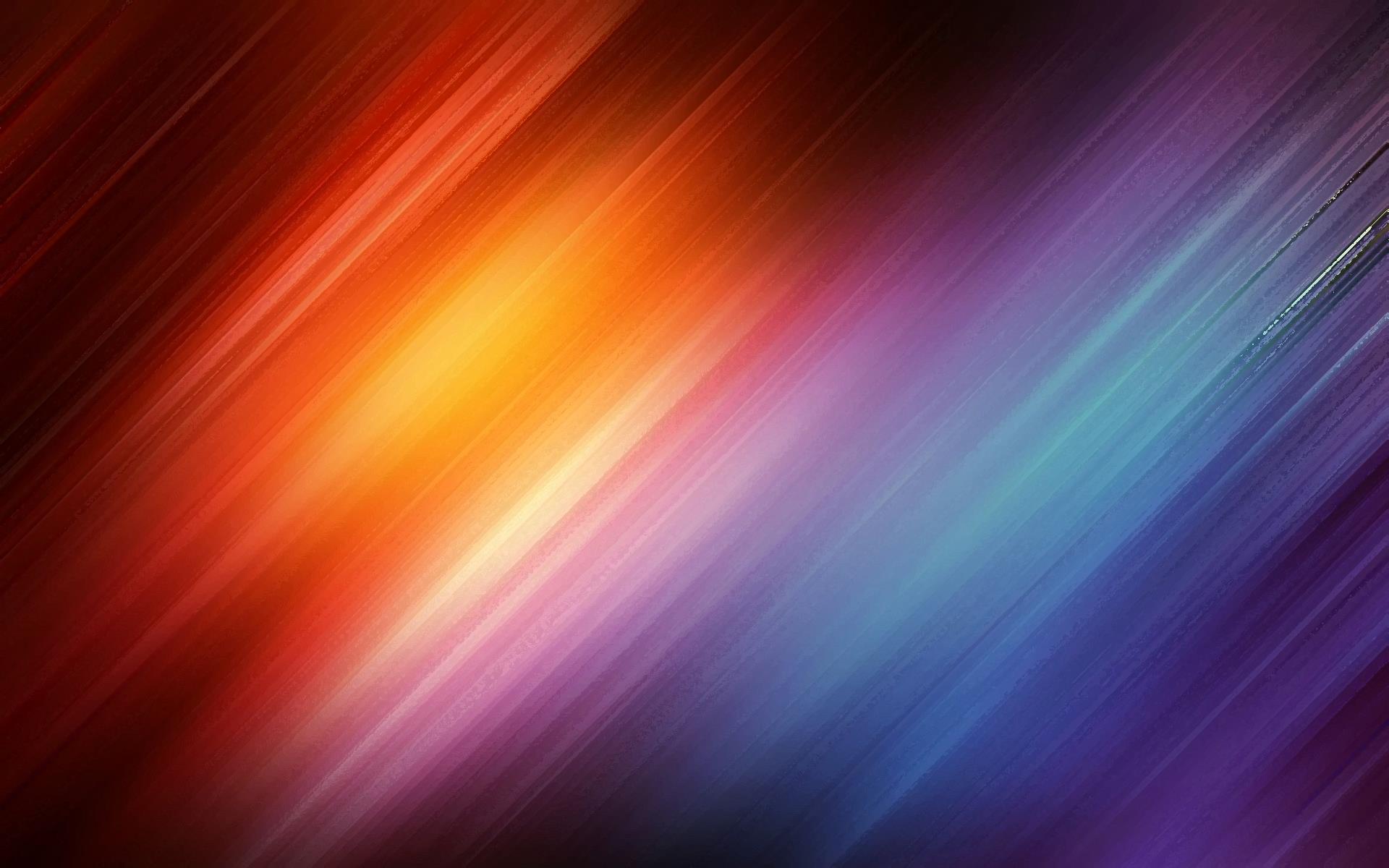 А3. Укажите номер предложения,
 в котором есть синонимы.

Красный закат просто запылал алыми туманами.
Мальчик свой ключ от дома уронил в лесной ключ.
Он шагал спокойно по болотистой местности в своих  новых болотных сапогах.
Сколько же надо постичь глупости, чтобы оценить мудрость.
№1
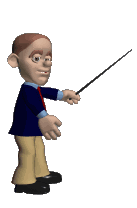 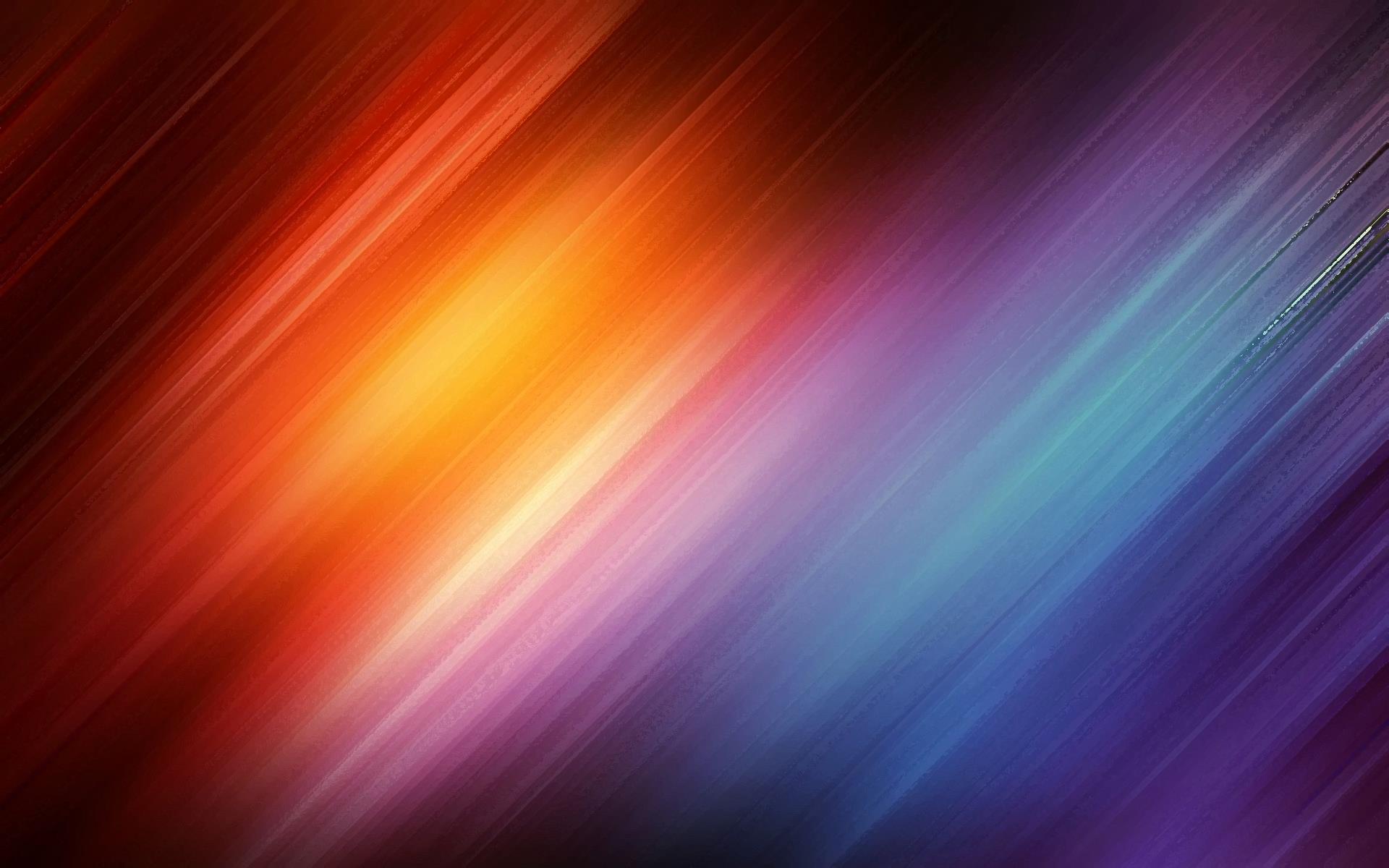 А4. Укажите номер предложения, в котором есть антонимы

1) Одно дело – слушать, а другое – слышать.
2)
3) Мальчик из подаренного лука стрелял по зеленому луку.
4) До сих пор нижние ветви дуба купаются в текучей воде, а верхние  все еще жадно протягивают к солнцу листья.
№4
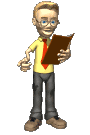 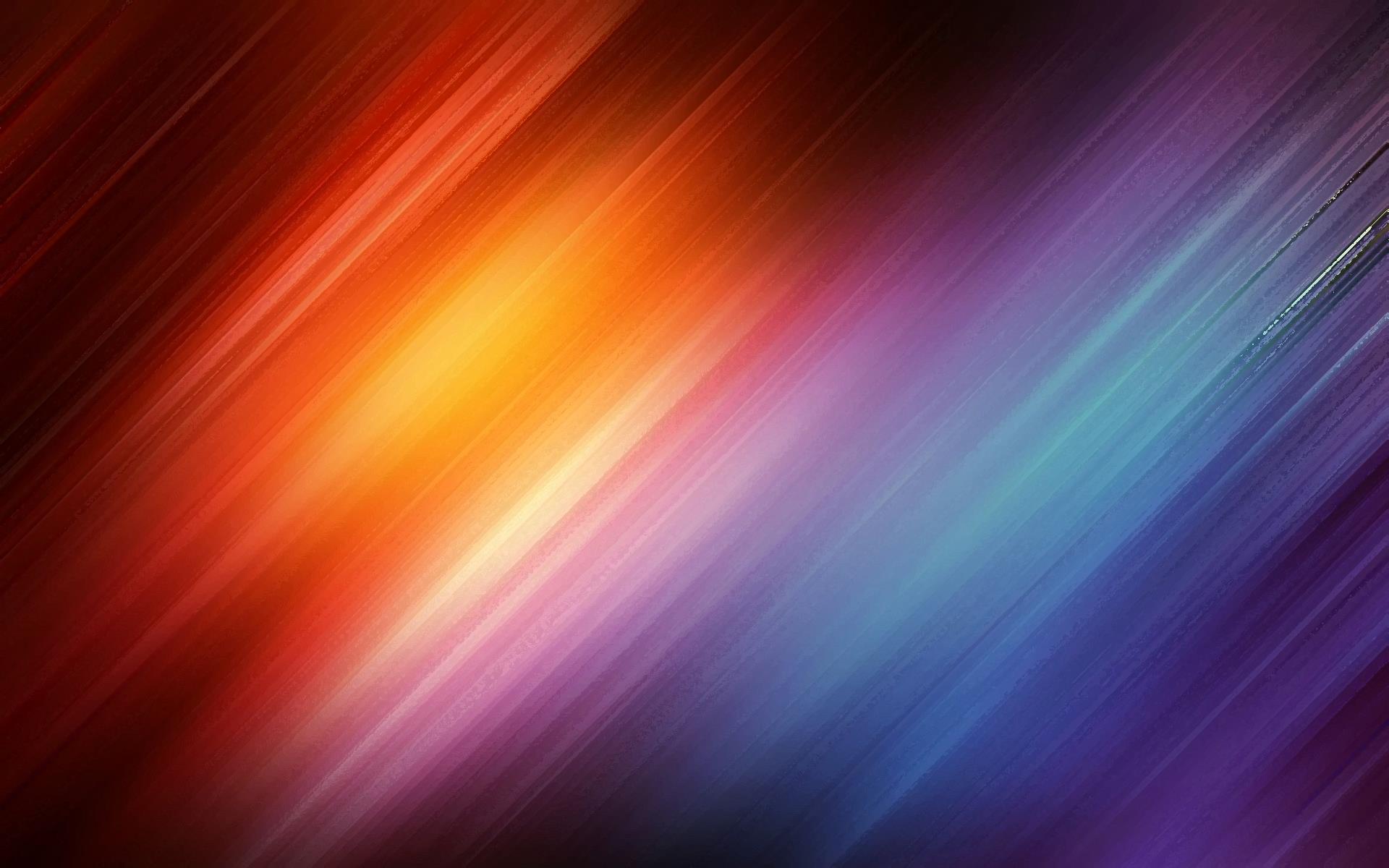 А5. Какое словосочетание содержит слово, употребленное в переносном значении?

Высокие горы
Гора бумаг
Золотые украшения
Горячая вода
№2
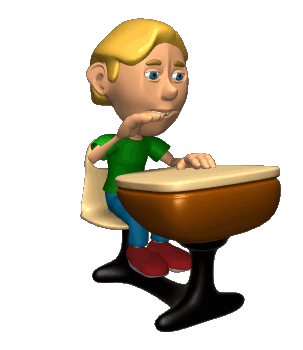 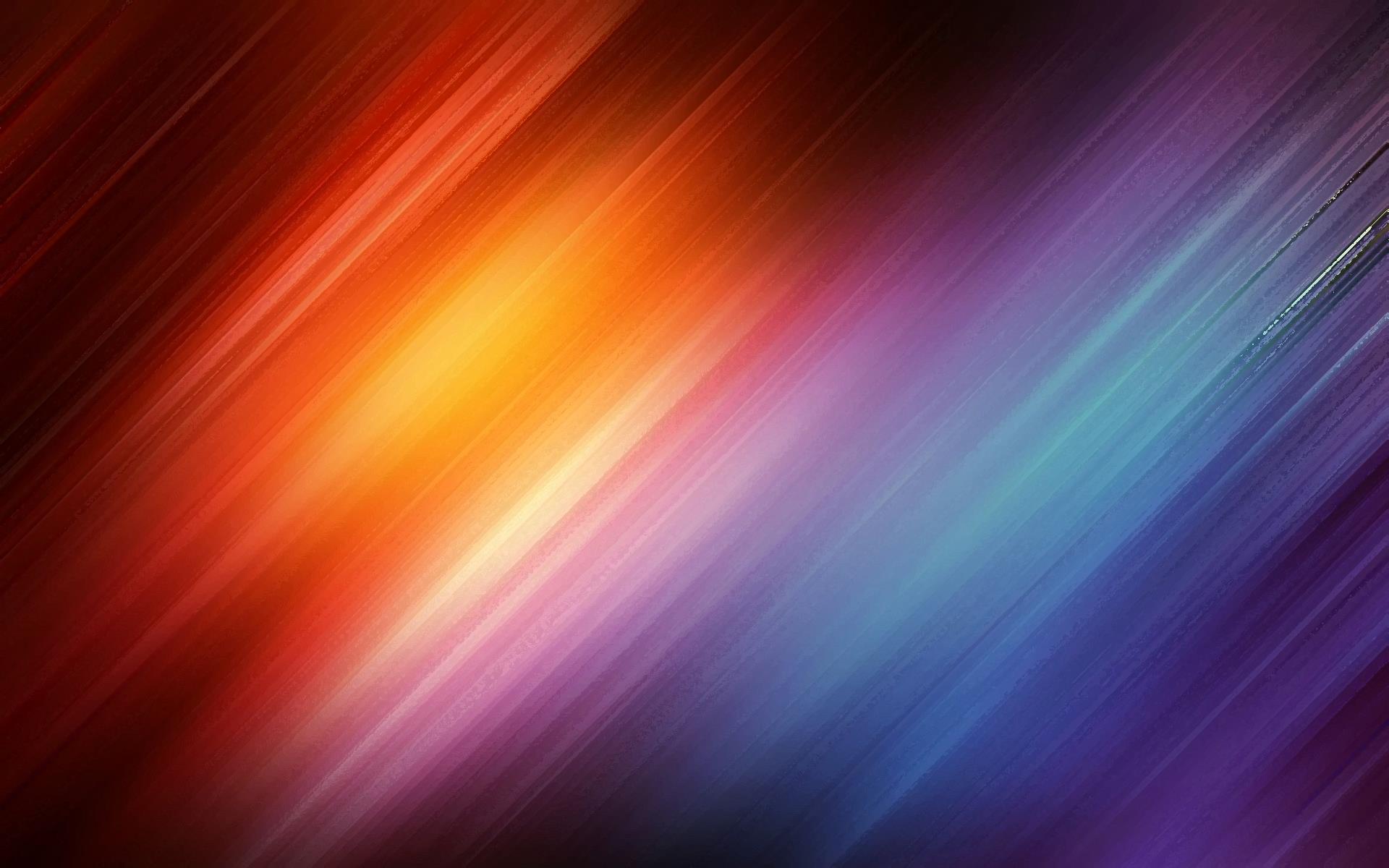 А6. В каком ряду все слова являются однокоренными?

пригорок, горчица
покосился, косичка
прослоняться, слоненок
прямодушие, выпрямлять
№4
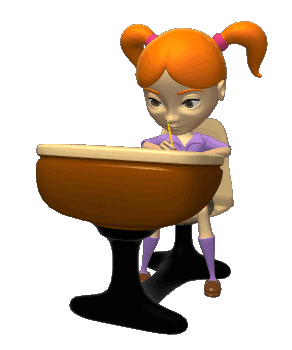 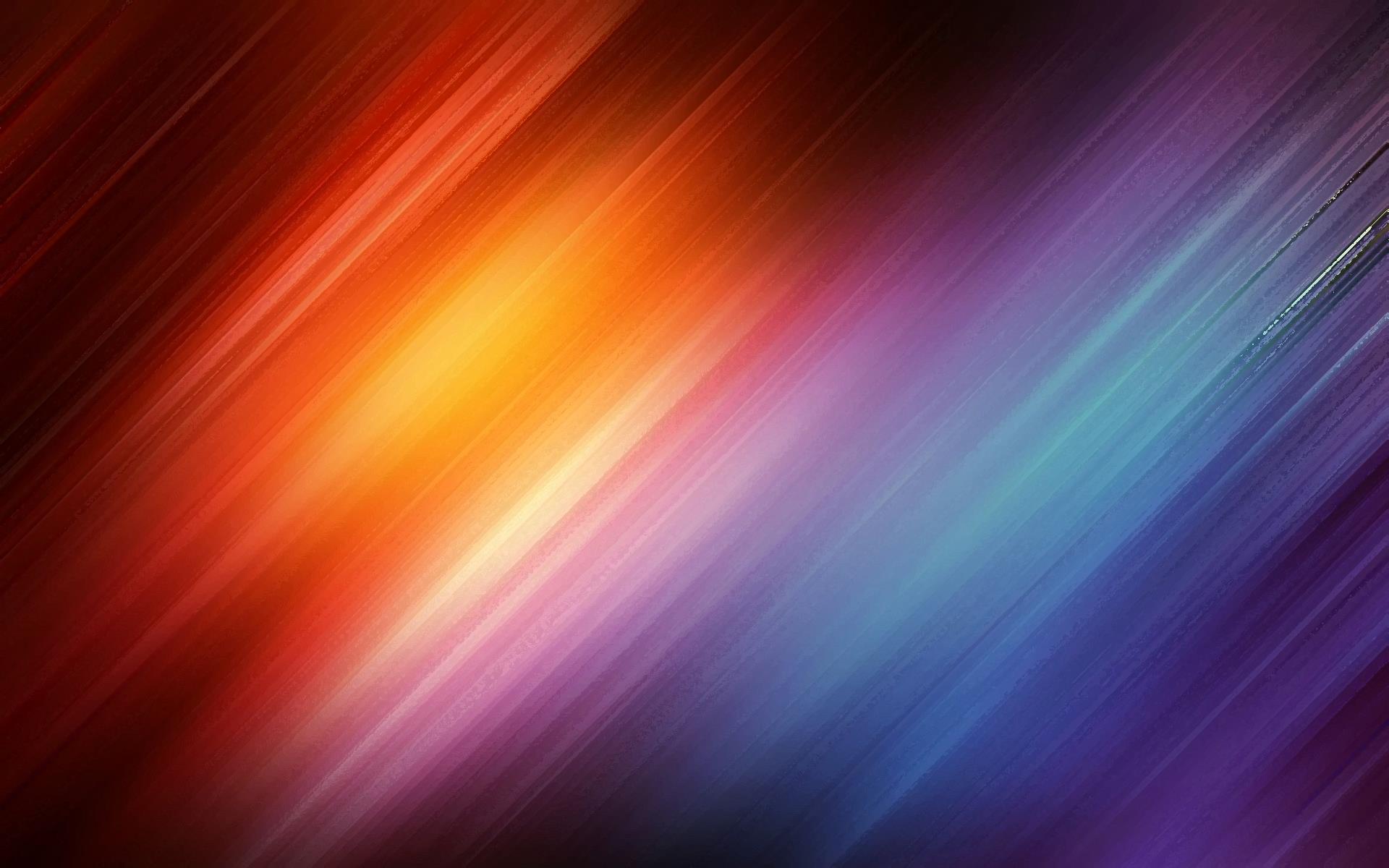 А7. Какое слово состоит из приставки, корня, суффикса, окончания?

Сгиб
Домик
Подушка
строительный
№3
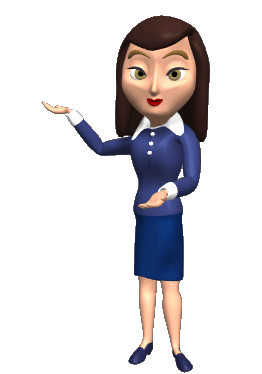 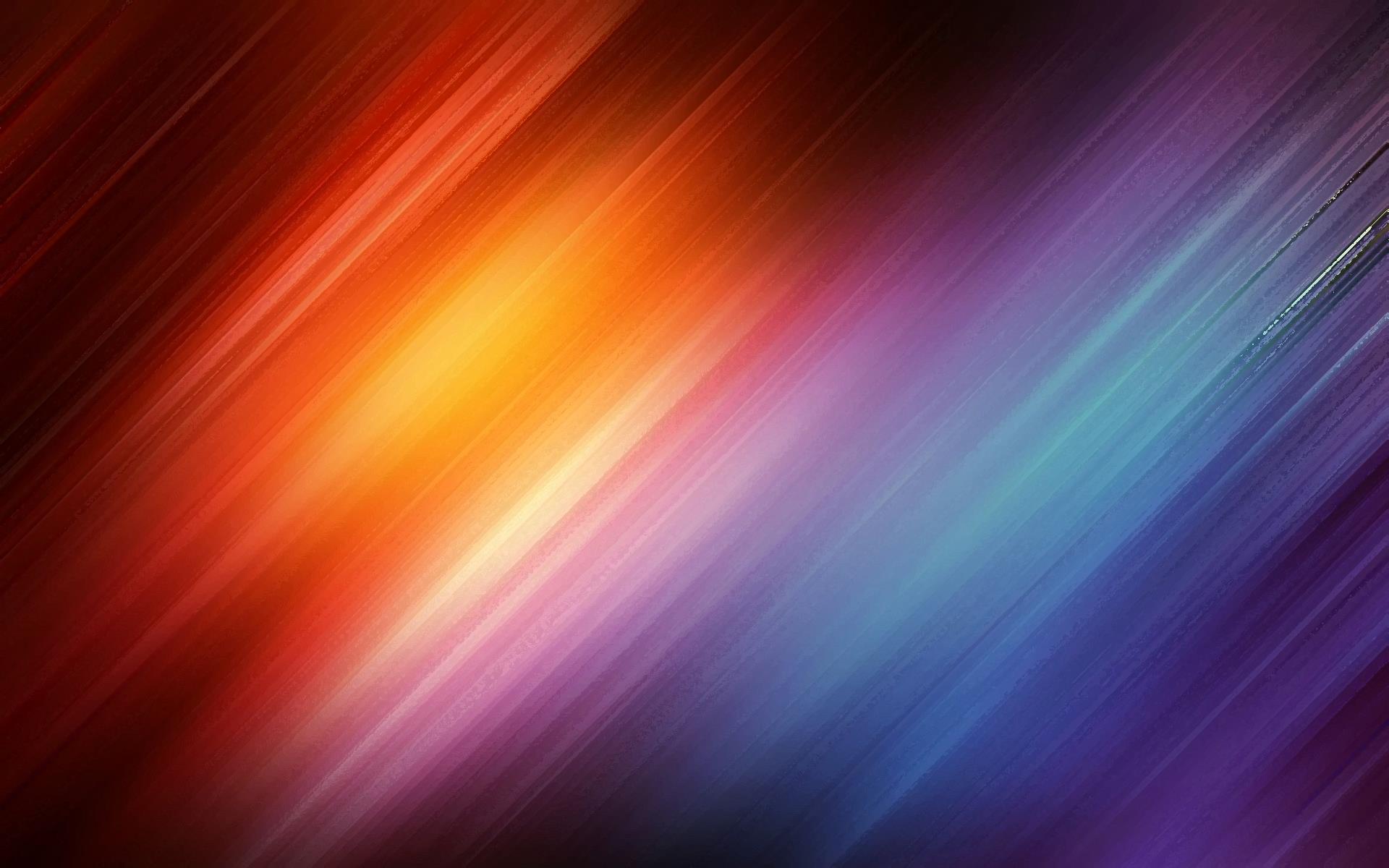 А8. Какое из сочетаний слов является словосочетанием?

Закончился день
Орехи и грибы
За рекой
Прыгать в воду
№4
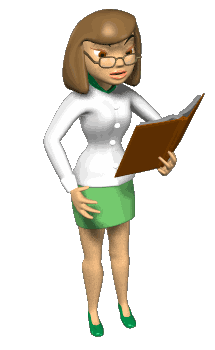 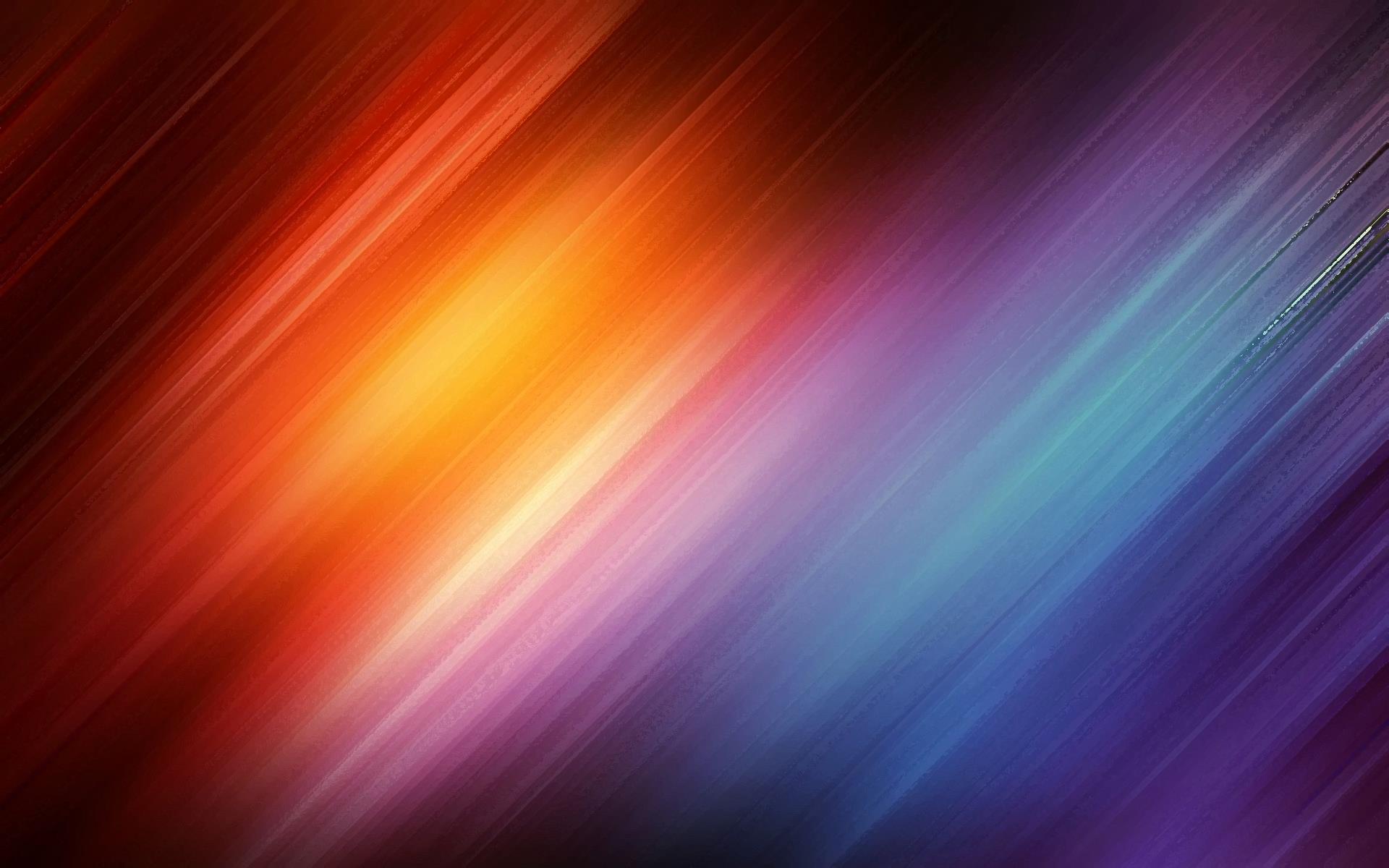 А9. Какое из предложений является нераспространенным?

Хороши и свежи розы.
Красивое небо завораживало.
Чудесный день!
Вернулись из плавания капитаны.
№1
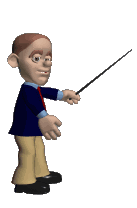 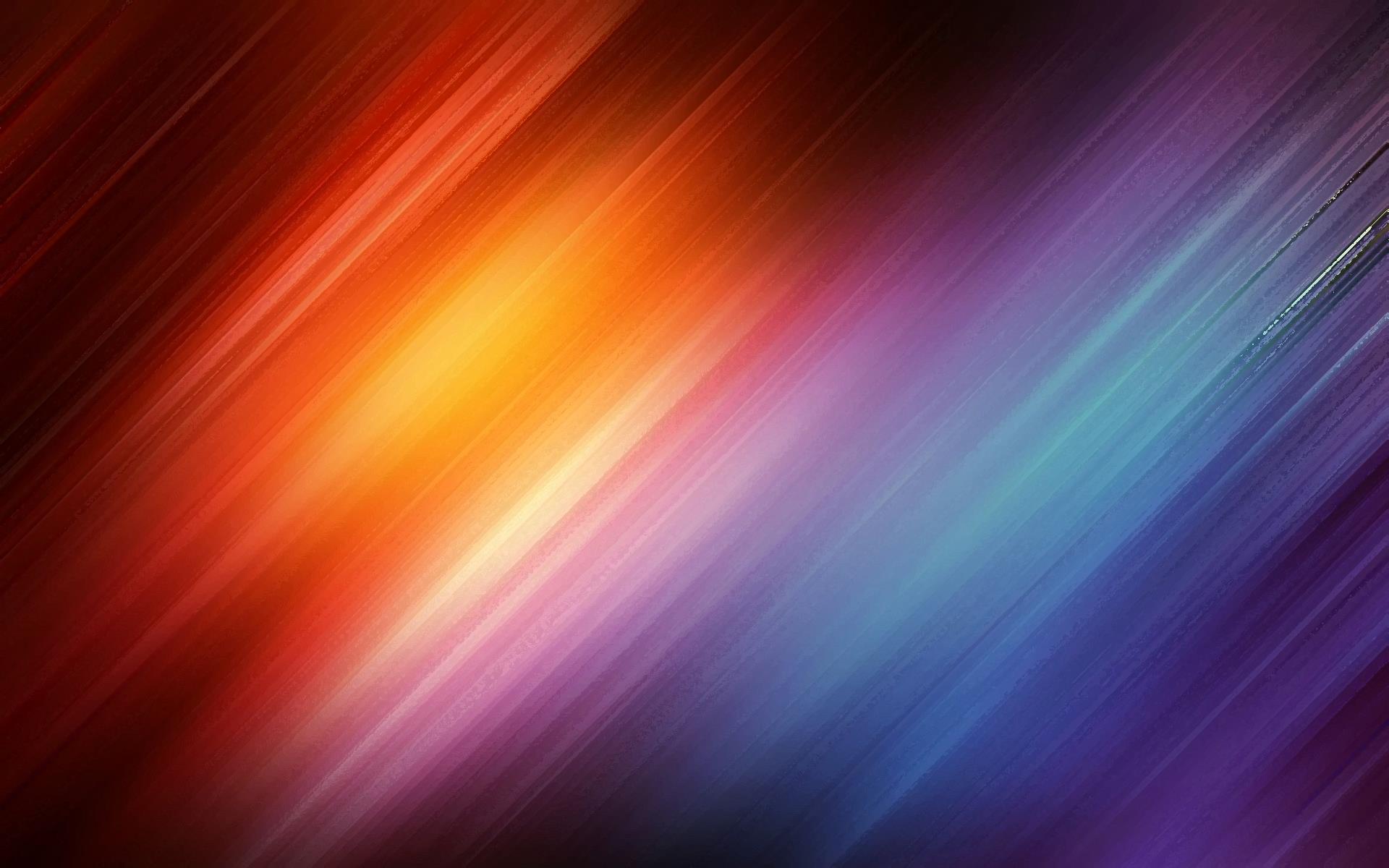 А10. Какое из предложений является сложным? (знаки препинания не проставлены)

В стороне стоял юноша и увлеченно разговаривал.
Все соседи его уважали и почитали за честь знаться с ним.
Я много читаю и катаюсь на лодке.
Воздух освежает грудь и солнце греет ласково.
№4
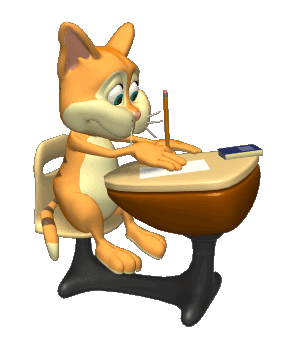 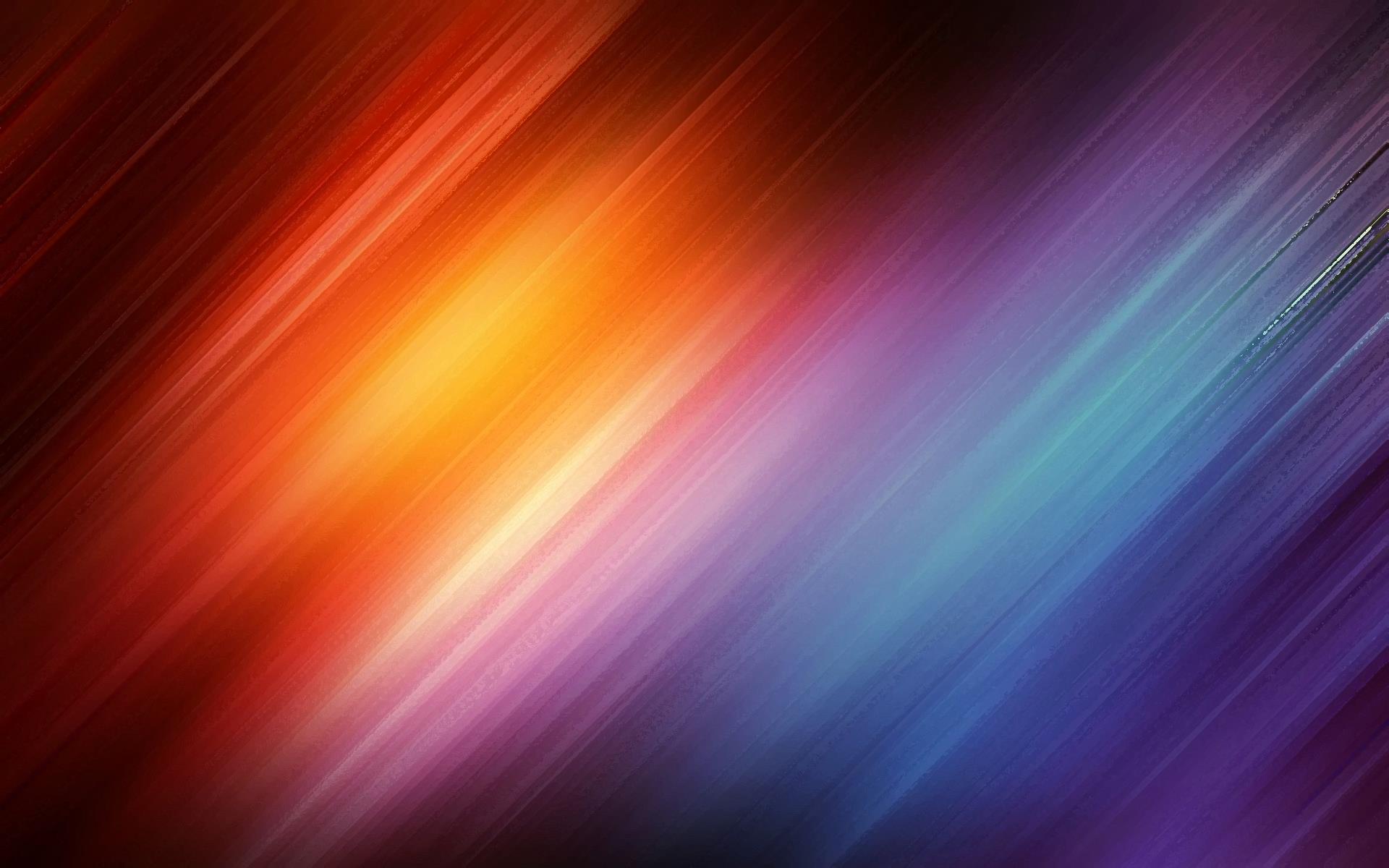 А11. Какое из предложений соответствует схеме:  определение, подлежащее, сказуемое,
обстоятельство, дополнение

Стройными рядами стояли березки у школы.
Яркое солнце светило отдыхающим.
Веселый праздник устроили родители сыну.
Трудолюбивая девочка ушла в лес за ягодами.
№4
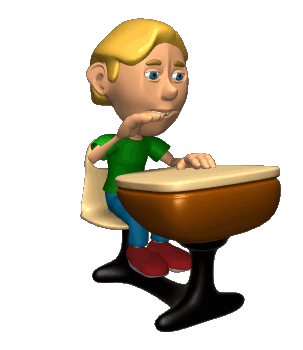 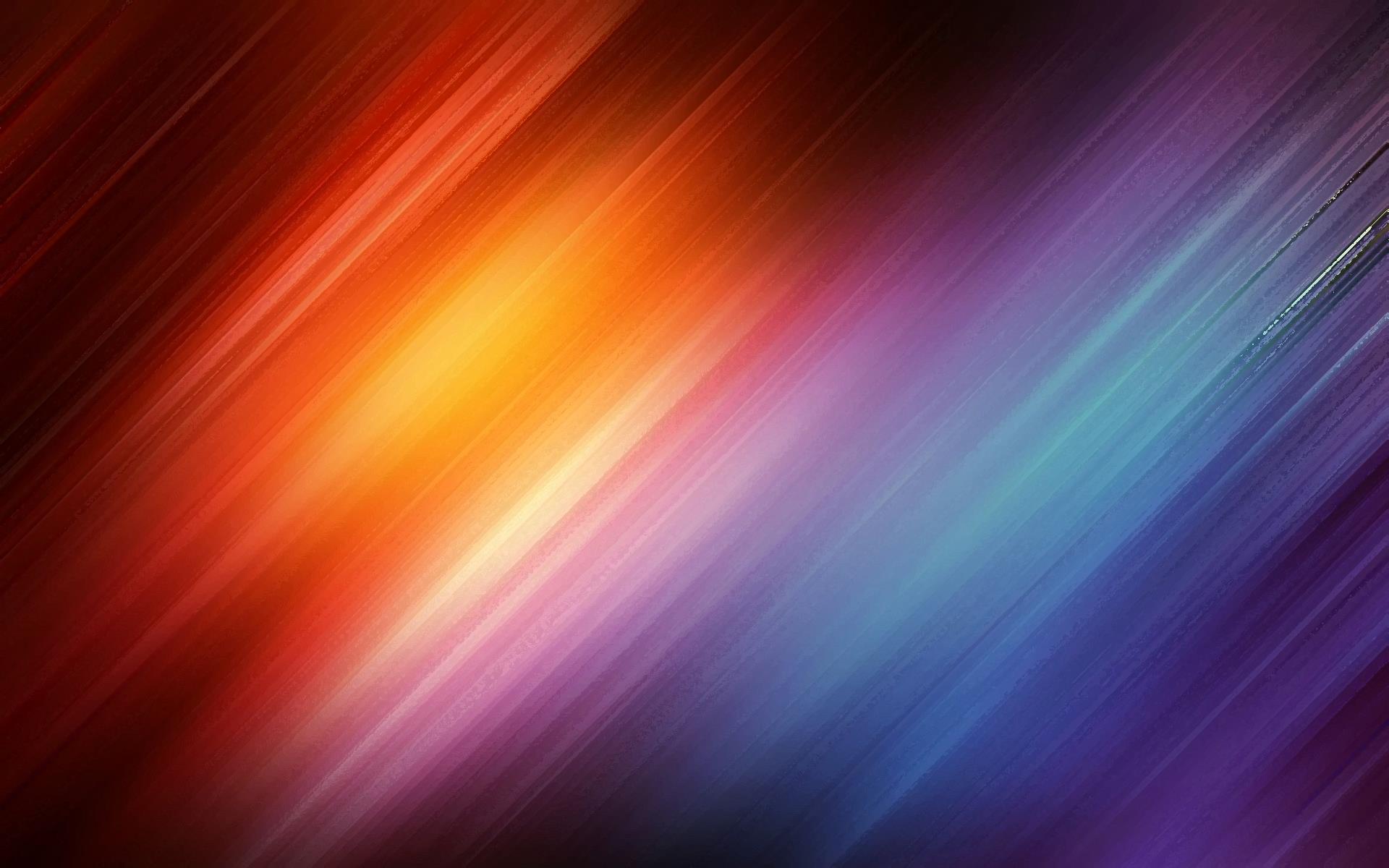 А12. Укажите ряд слов, в котором все имена существительные неодушевленные

птица, шапка, колесо
аист, пингвин, человек
кошка, утка, полка
столб, тетрадь, ручка
№4
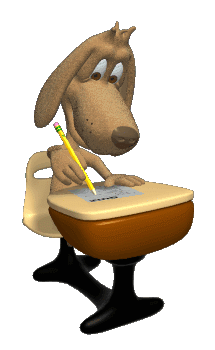 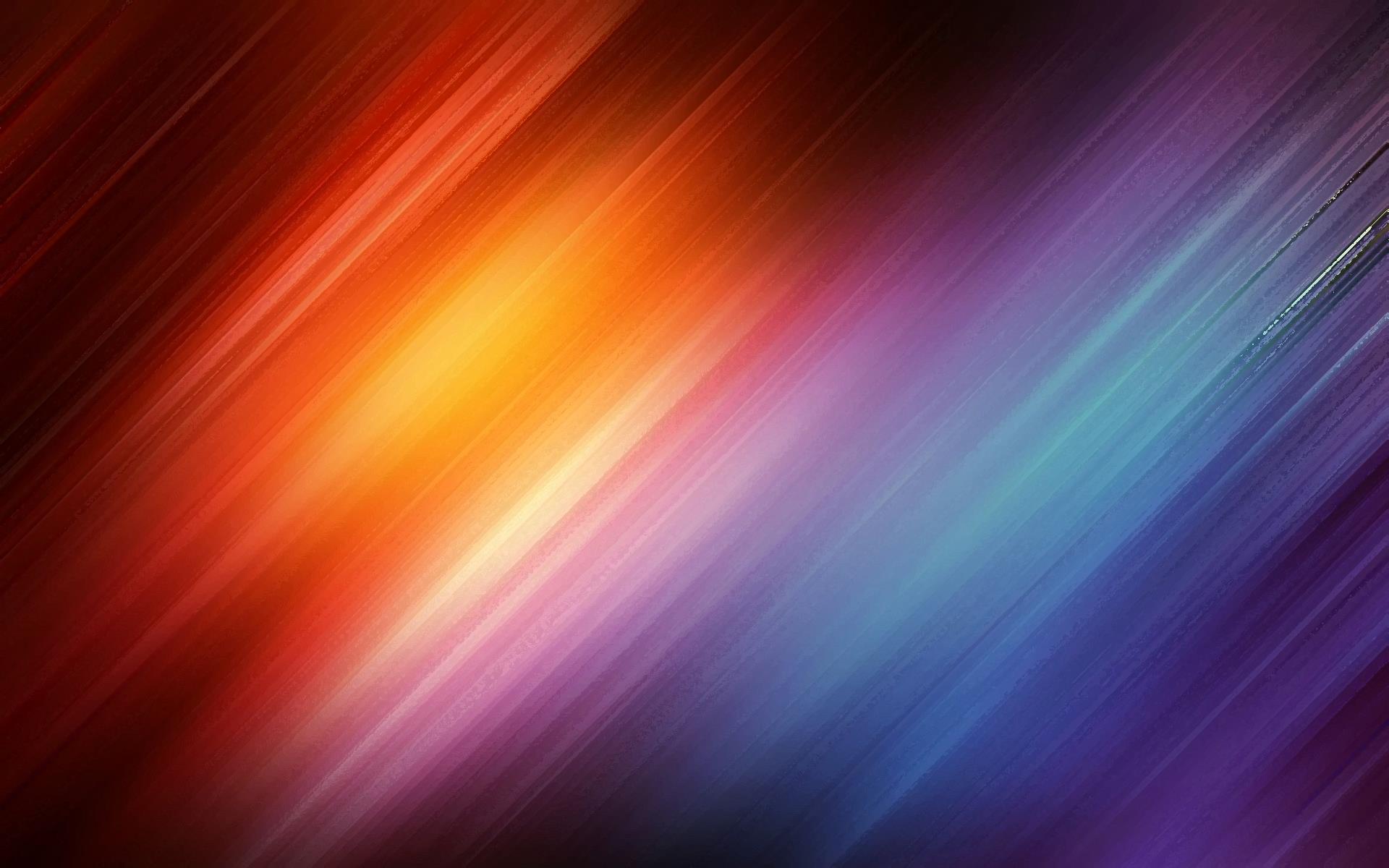 А13. Укажите ряд слов, в котором все имена существительные нарицательные

книга, фильм,  Гоголь
Волга, Москва, Урал
Кубань, Мария, строчка
Блокнот, компьютер, стол
№4
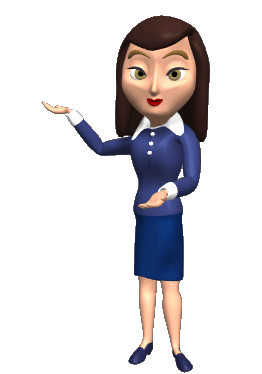 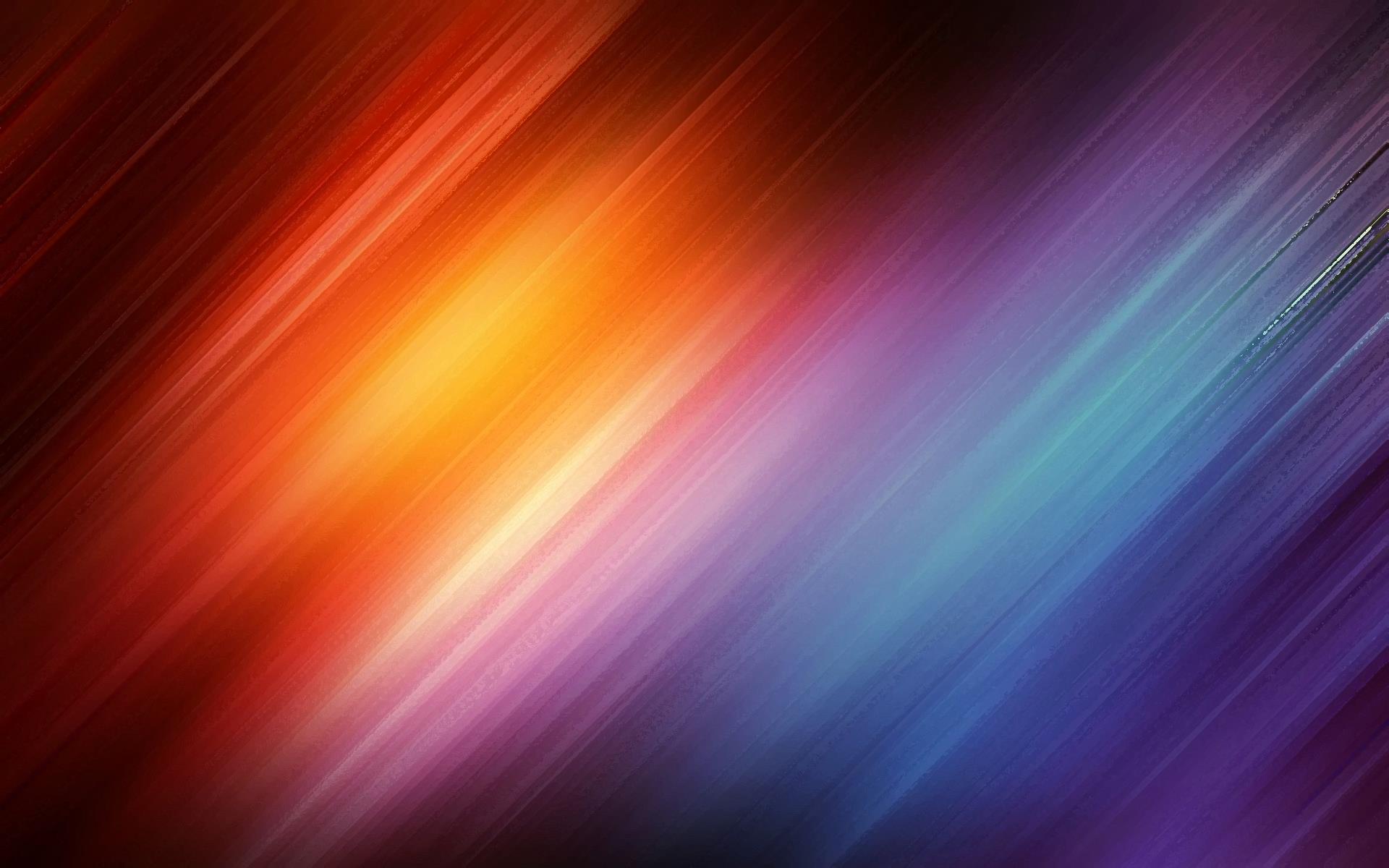 А14. Укажите ряд слов, в котором все имена существительные 
2-го склонения

ночь, малыш, окно
Стена, дядя, банка
Желание, молоко, натюрморт
Земля, небо, шкаф
№3
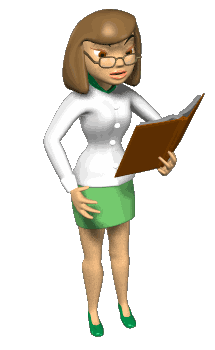 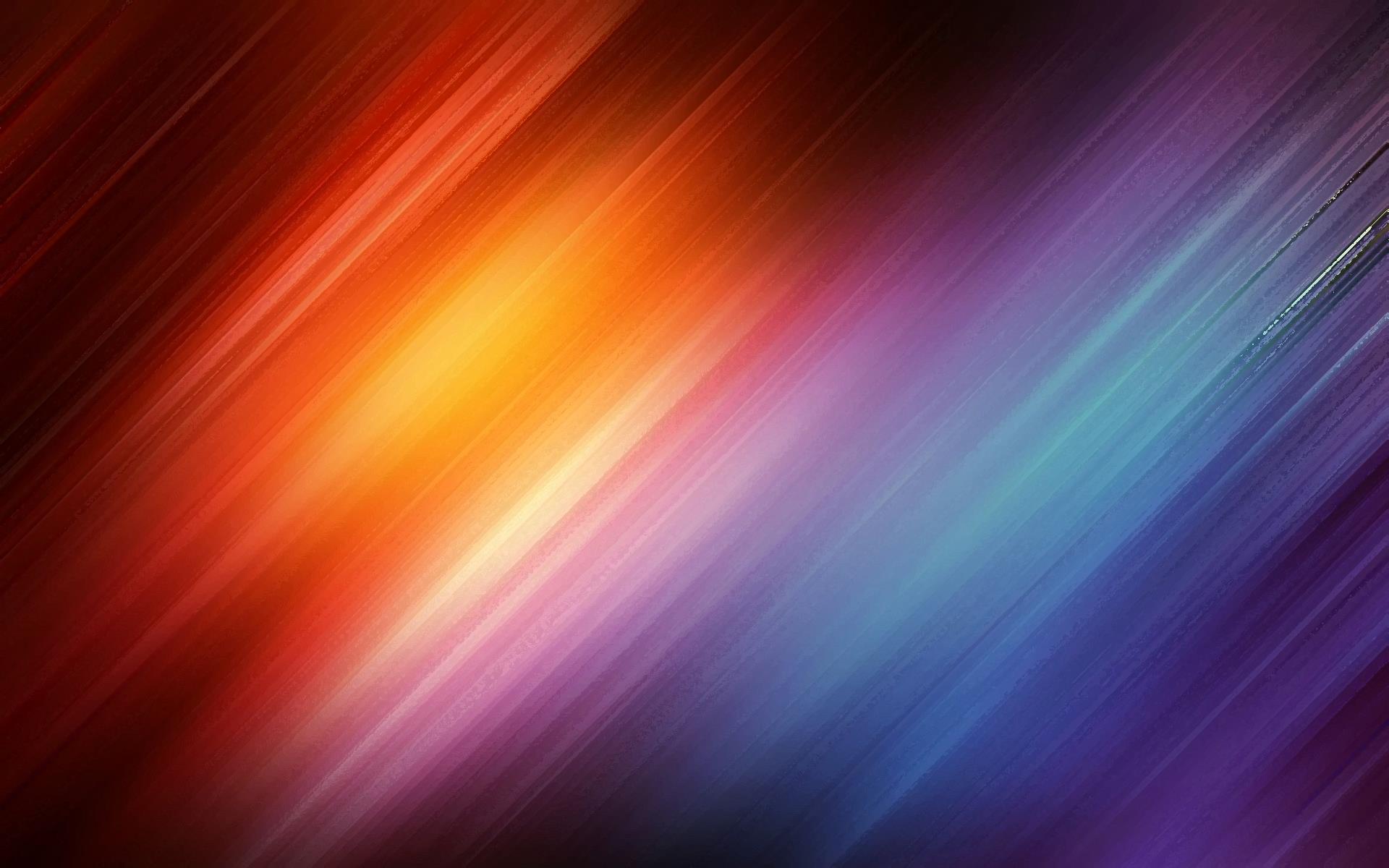 А15. Укажите ряд слов, в котором все имена прилагательные краткие

дремуч, приятен, улыбчив
Веселы, красивы, синие
Яркое, мокрая, отрывной
Узок, полны, сиреневые
№1
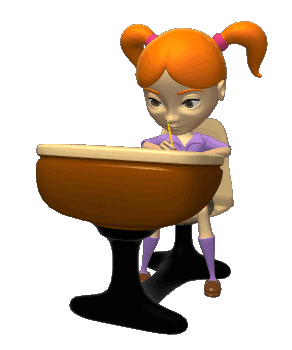 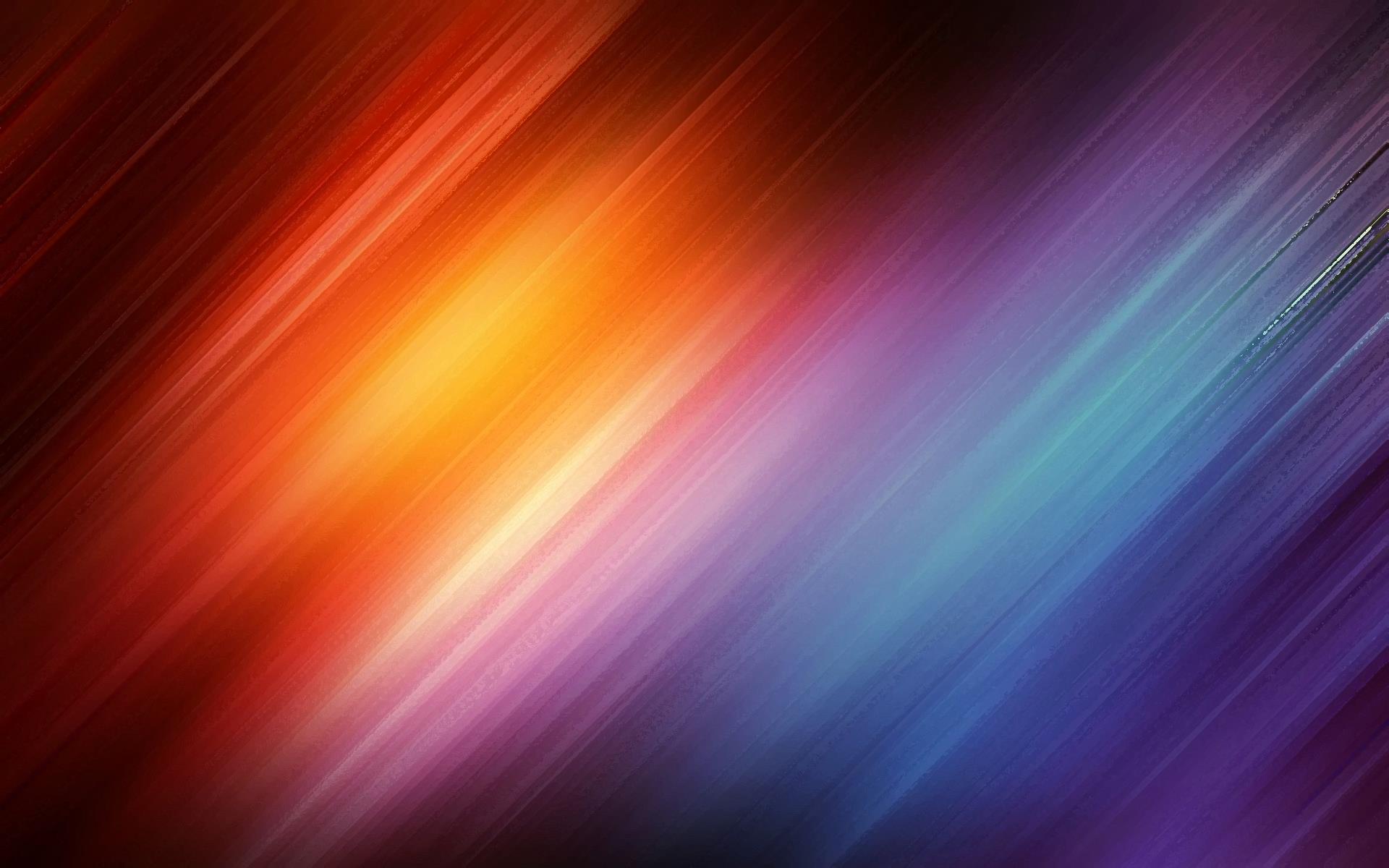 А16. Укажите ряд слов, в котором все глаголы 
1 спряжения

клеить, гнать, быть
Рубить, держать, обидеть
Гнуть, колоть, рисовать
Смотреть, таять, реять
№3
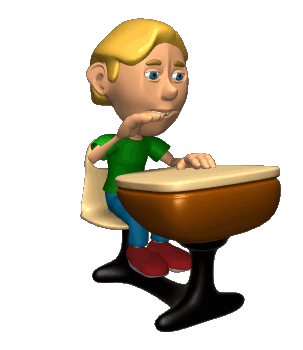 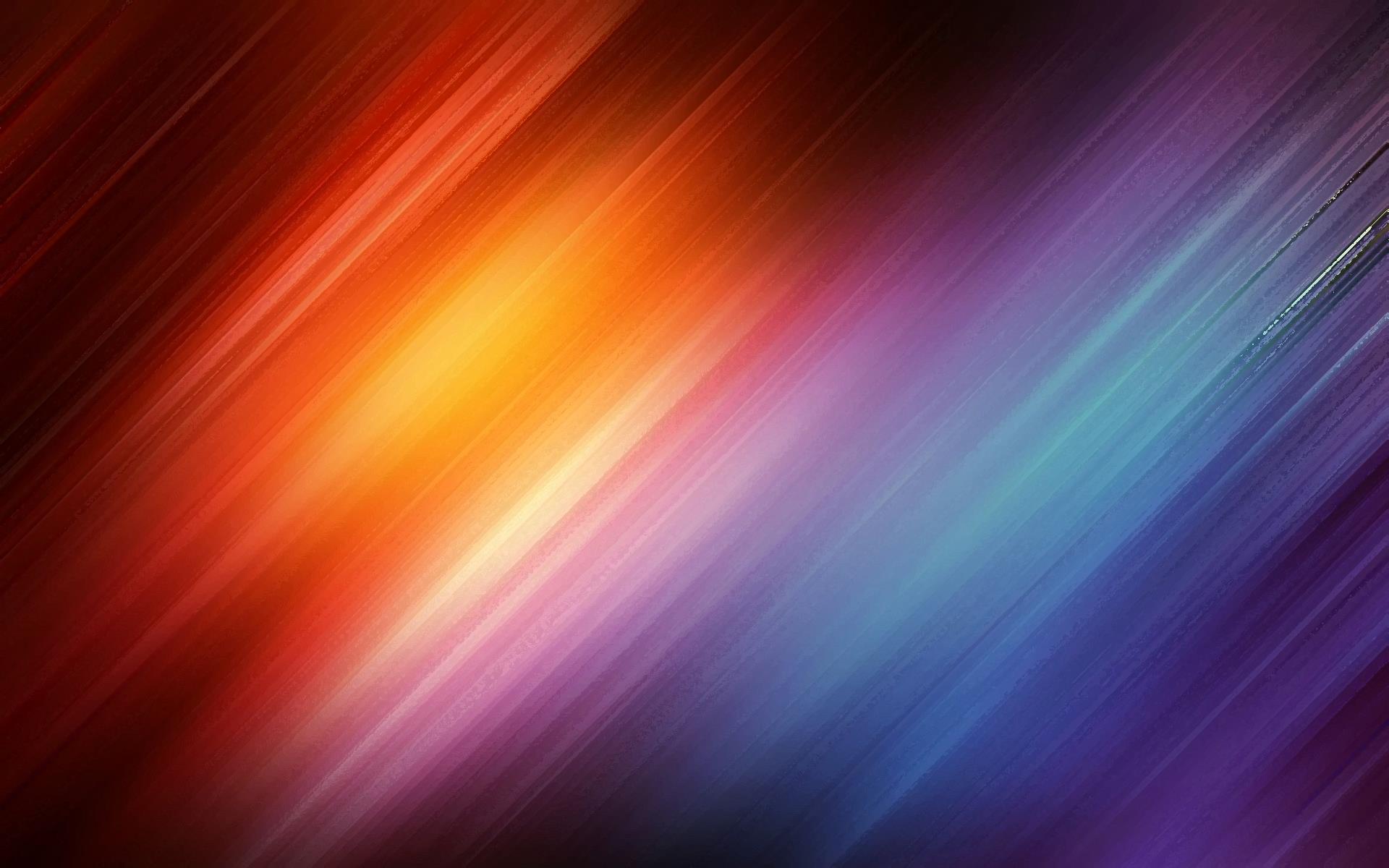 А17. Укажите ряд слов, в котором все слова с непроверяемой гласной в корне

ап…льсин, к…бинет, м…скарад
Б…нкир, пол…теть, с…лить
Сл…жение, соб…ру, р…стение
К…рзина, к…стюм, р…спублика
№4
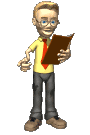 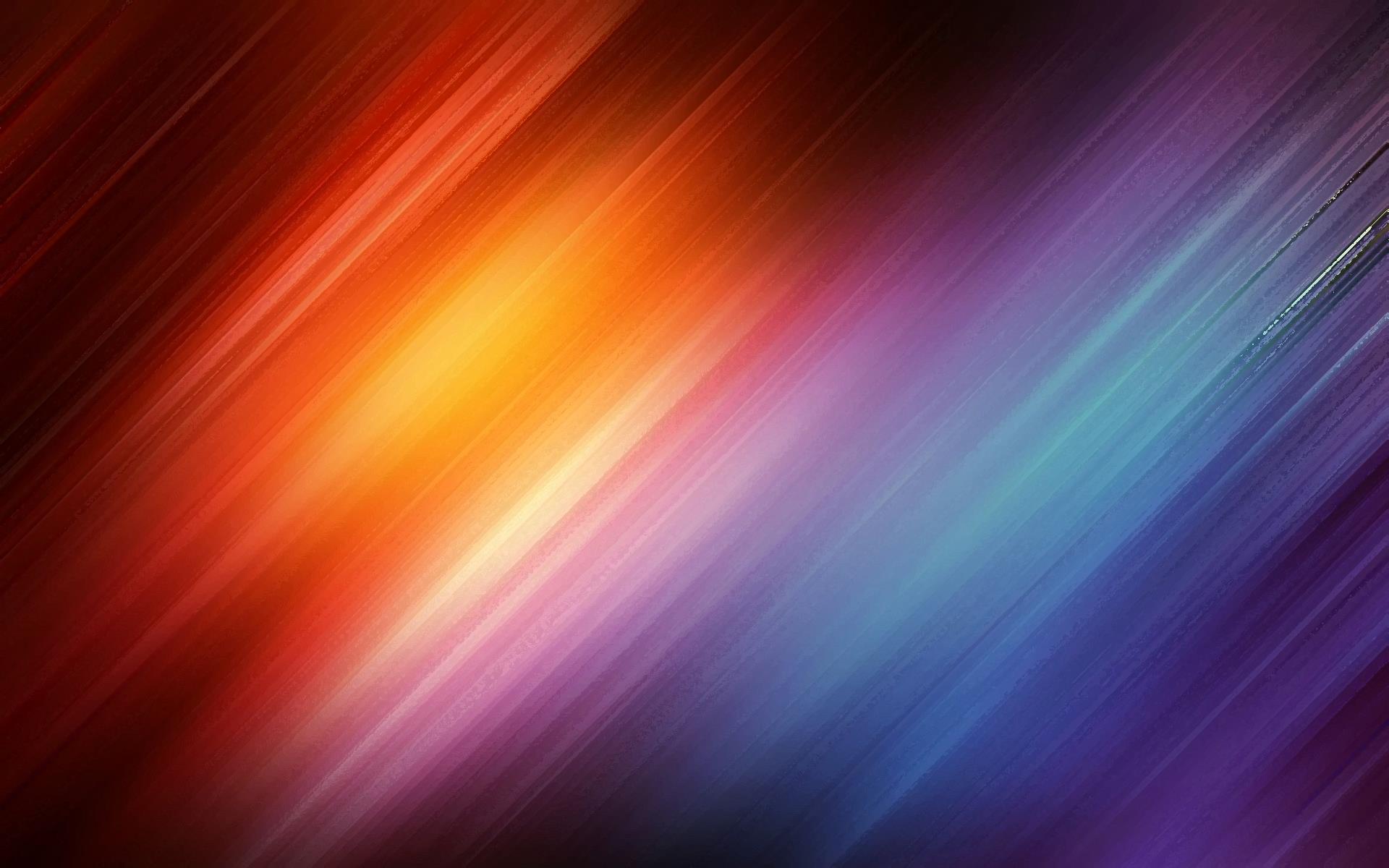 А18. Укажите ряд слов, в котором все слова с проверяемой гласной в корне

сп…шить, пров…рять, разл…новать
Прил…гательное, бл…стать, г…ристый
Б…лкон, в…гон, м…чта
Ст…лить, см…яться, в…кзал
№1
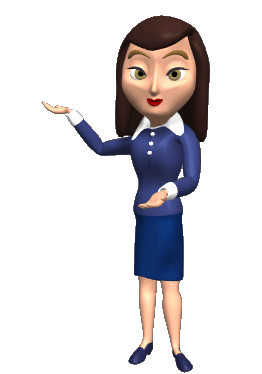 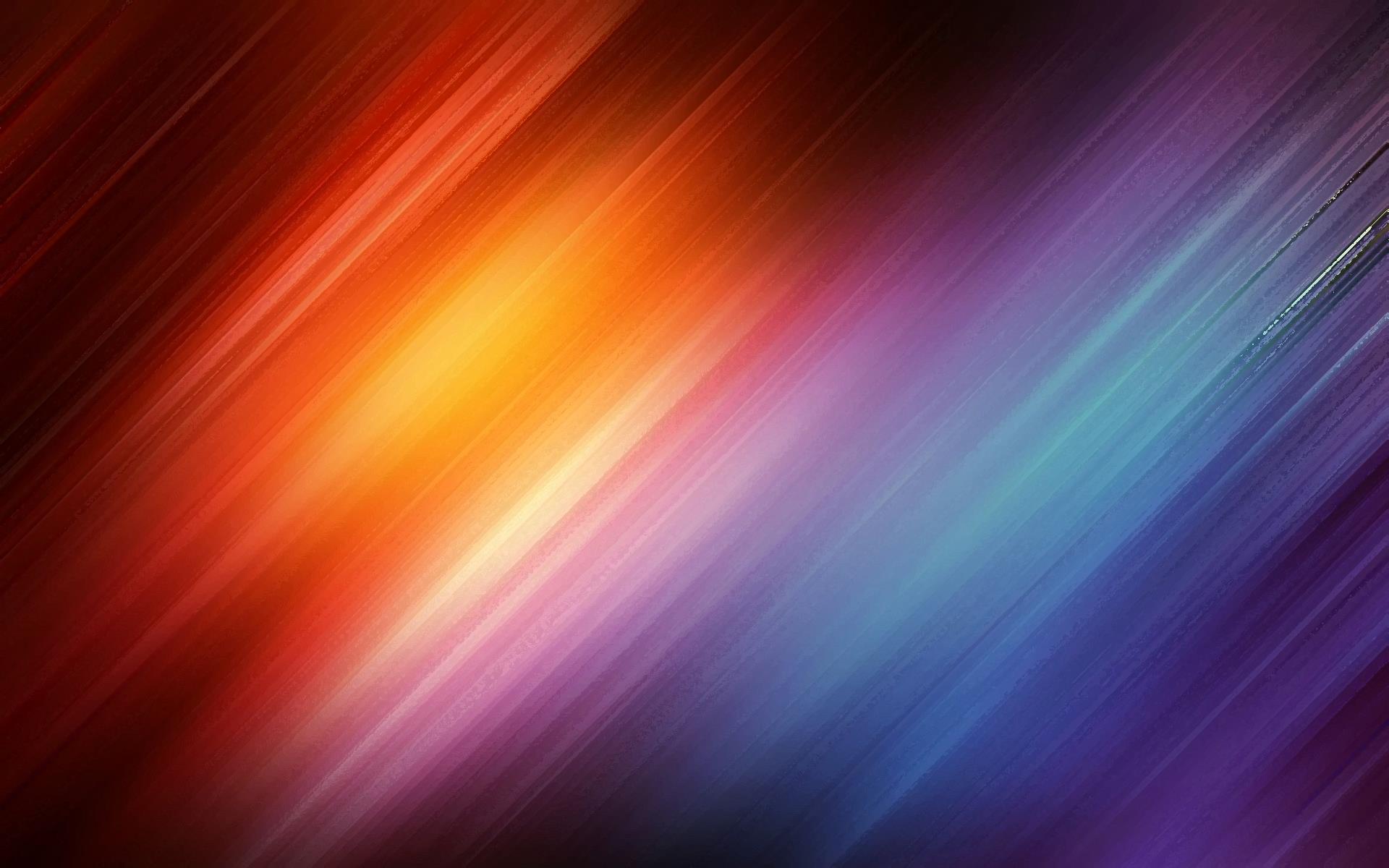 А19. Укажите ряд слов, в котором во всех словах пропущена буква –А- в корне

нар…щивать, ст…дион, фи…летовый
К…нфета, выр…сли, пом…щь
Сп…ртакиада, р…стительность, в…рить
№3
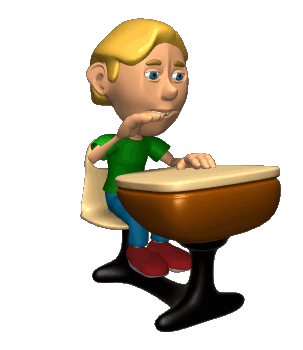 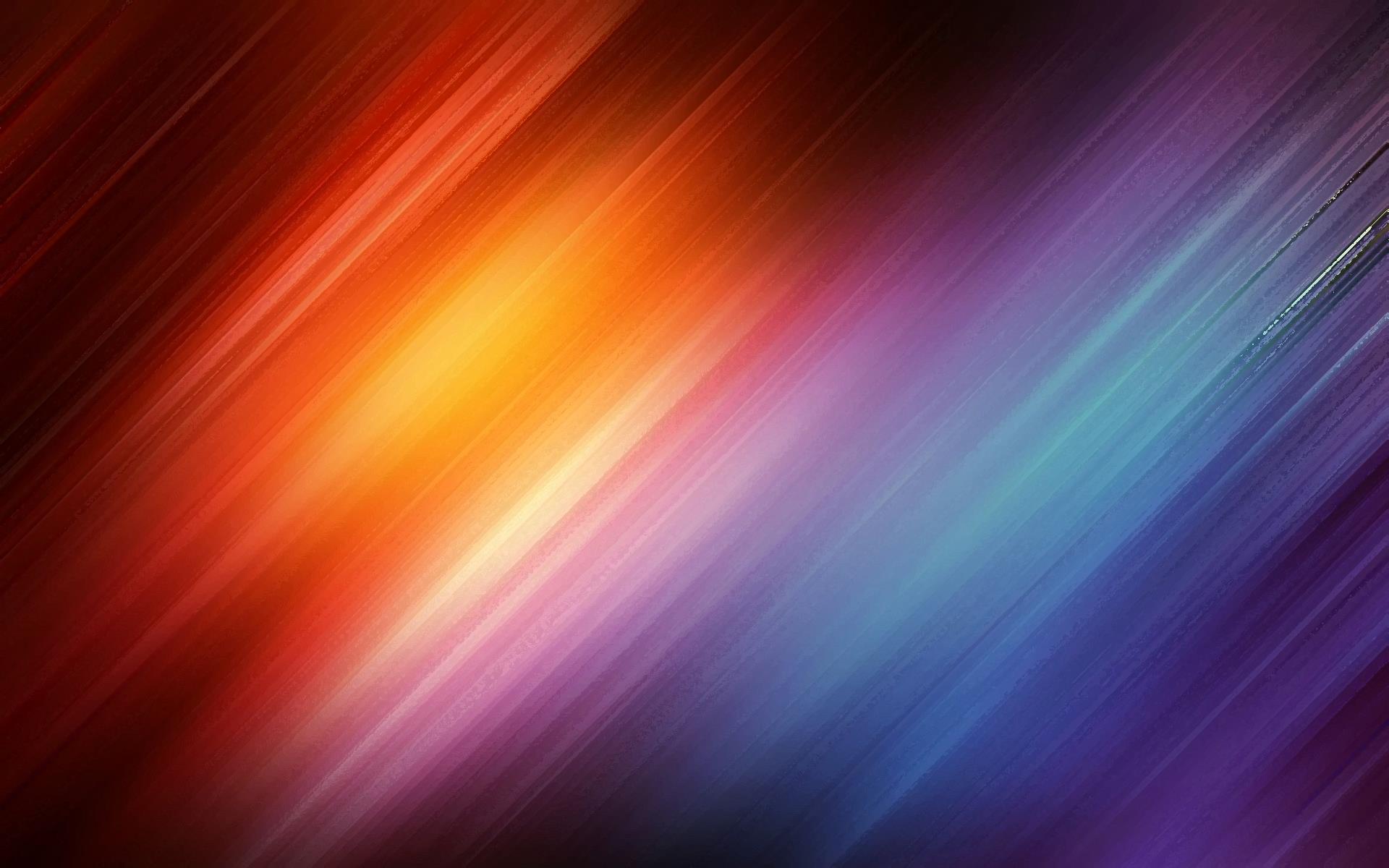 А20. Укажите ряд слов, в котором во всех словах пропущена буква 
-Е- в окончании

К встреч…, в тетрад…
На полян…, у печк…
В рассказ…, к недел…
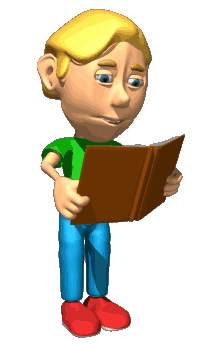 №3
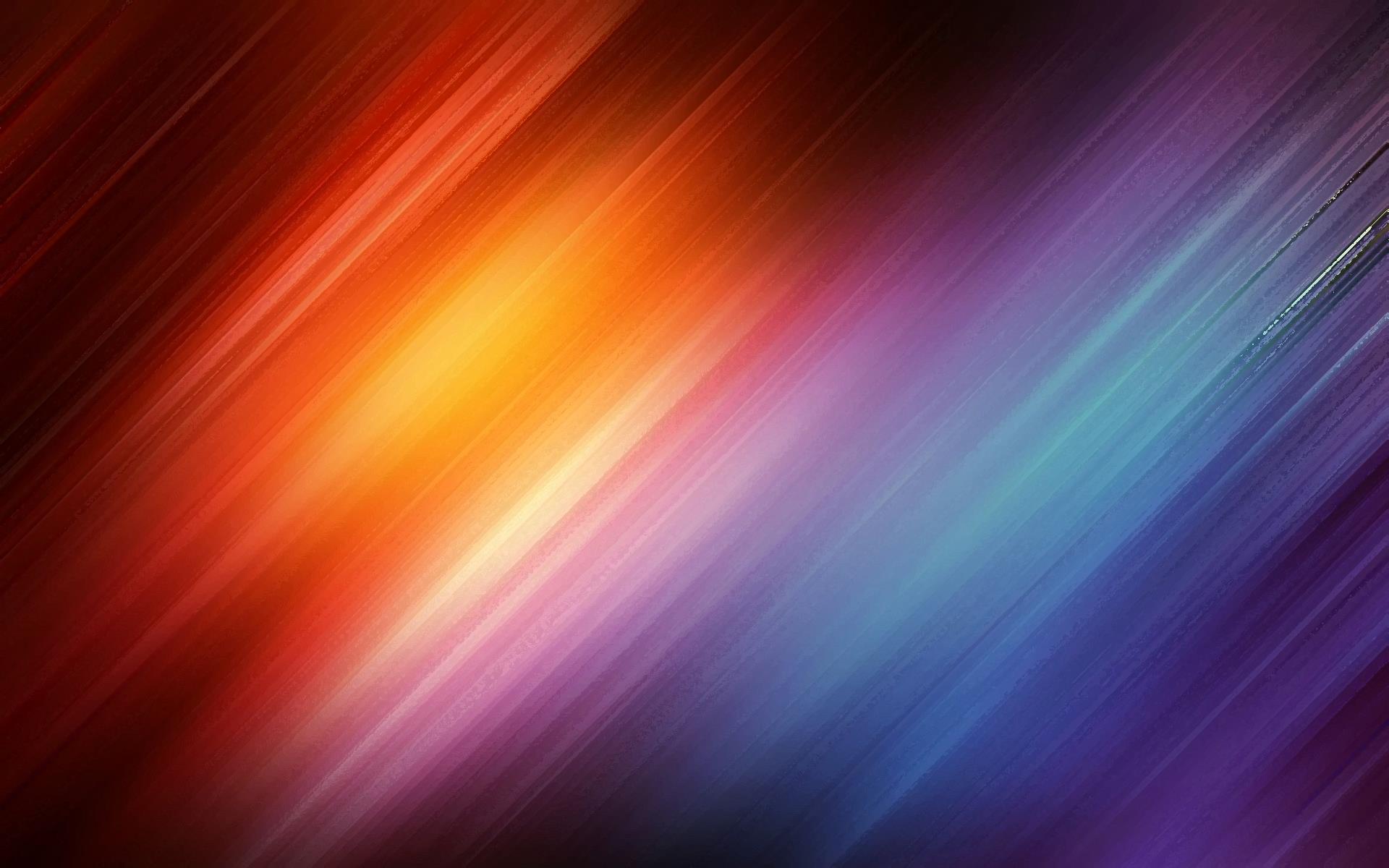 А21. Укажите ряд слов, в котором во всех словах пропущена буква 
-И- в окончании

леч…шь, боле…м
Кле…т, друж…те
Дыш…м, рису…шь
Ве…т, се…м
№2
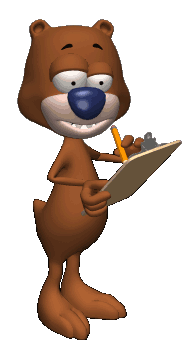 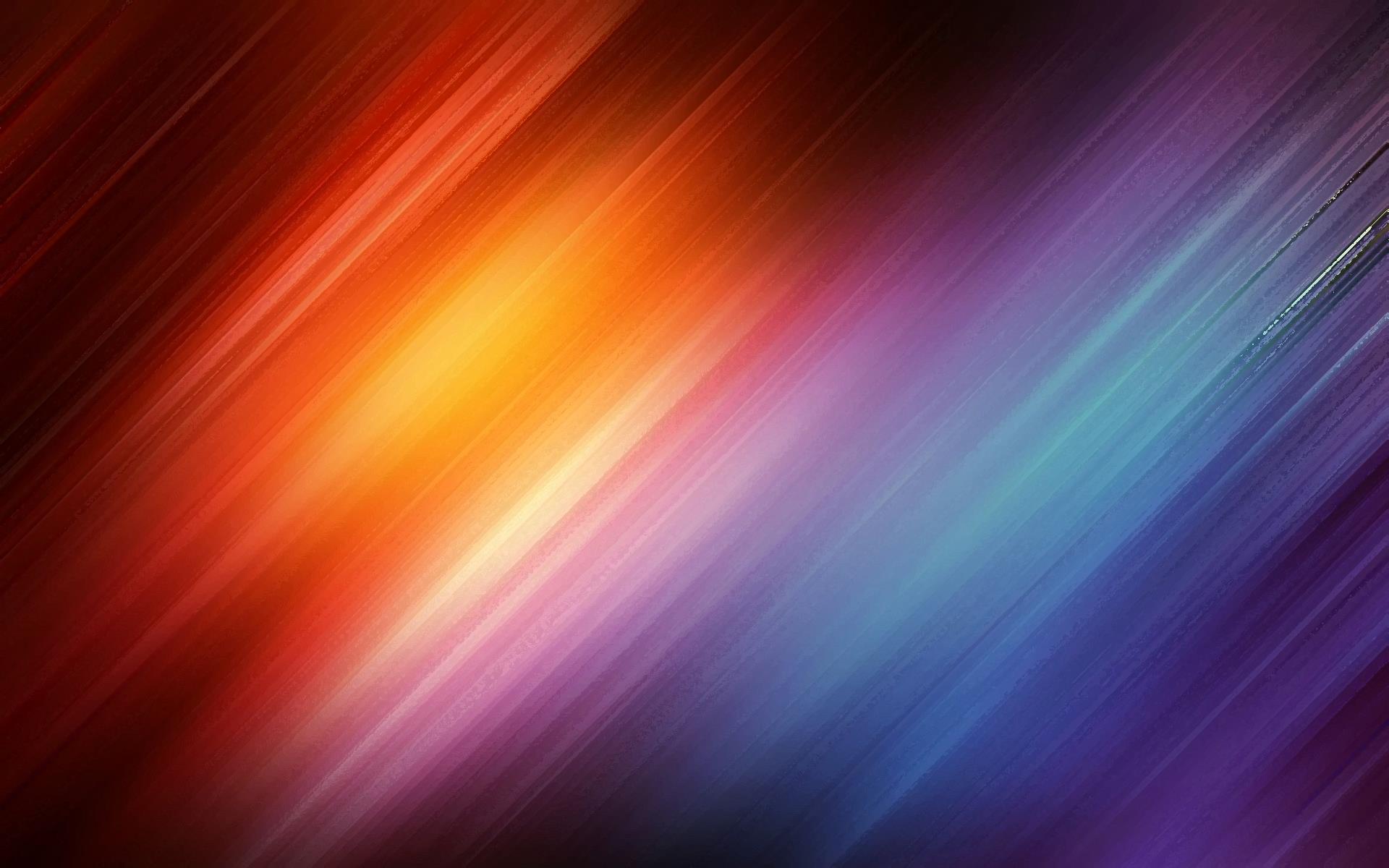 А22. Укажите ряд слов, в котором во всех словах пропущена буква –Е- в окончании

За дремуч…м лесом, свеж…й травой
Весенн…й водой, на хорош…м листе
Син…го неба, горяч…м обедом
Ярк…м светом, за колюч…м кустом
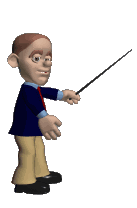 №2
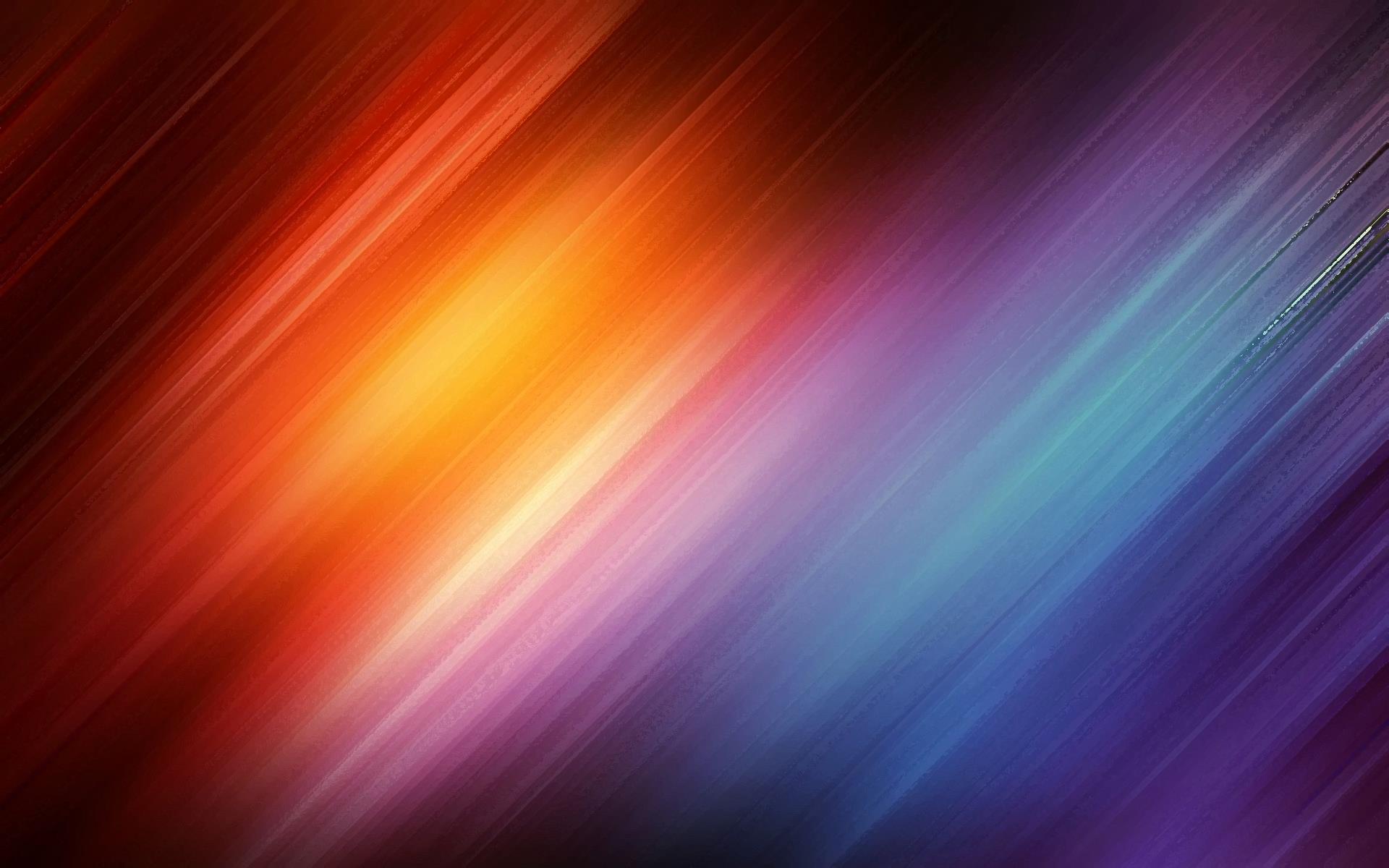 А23.Определите, в каком слове после Ц пишется Ы

Куниц…н
Ц…ркуль
Акац…я
Ц…ферблат
№1
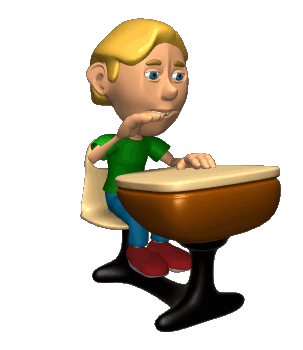 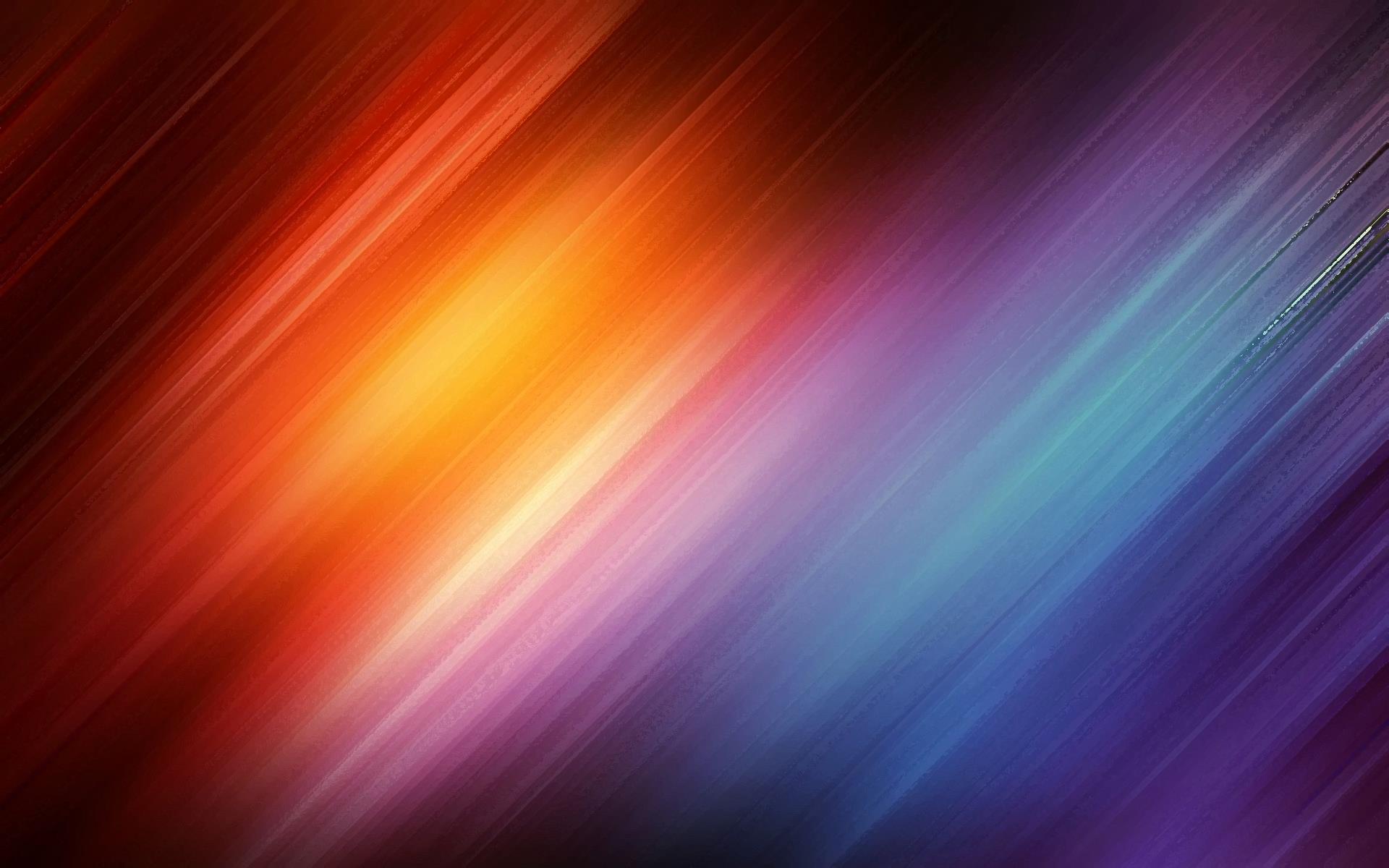 А24. Определите, в каком ряду во всех словах после шипящей пишется Ь

линюч?, пашеш?, полноч?
Ёрш?, пишеш?, задач?
Хранилищ?, стереч?, глуш?
Береч?, пустош?, даёш?
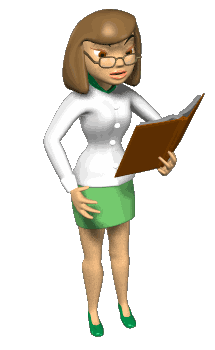 №4
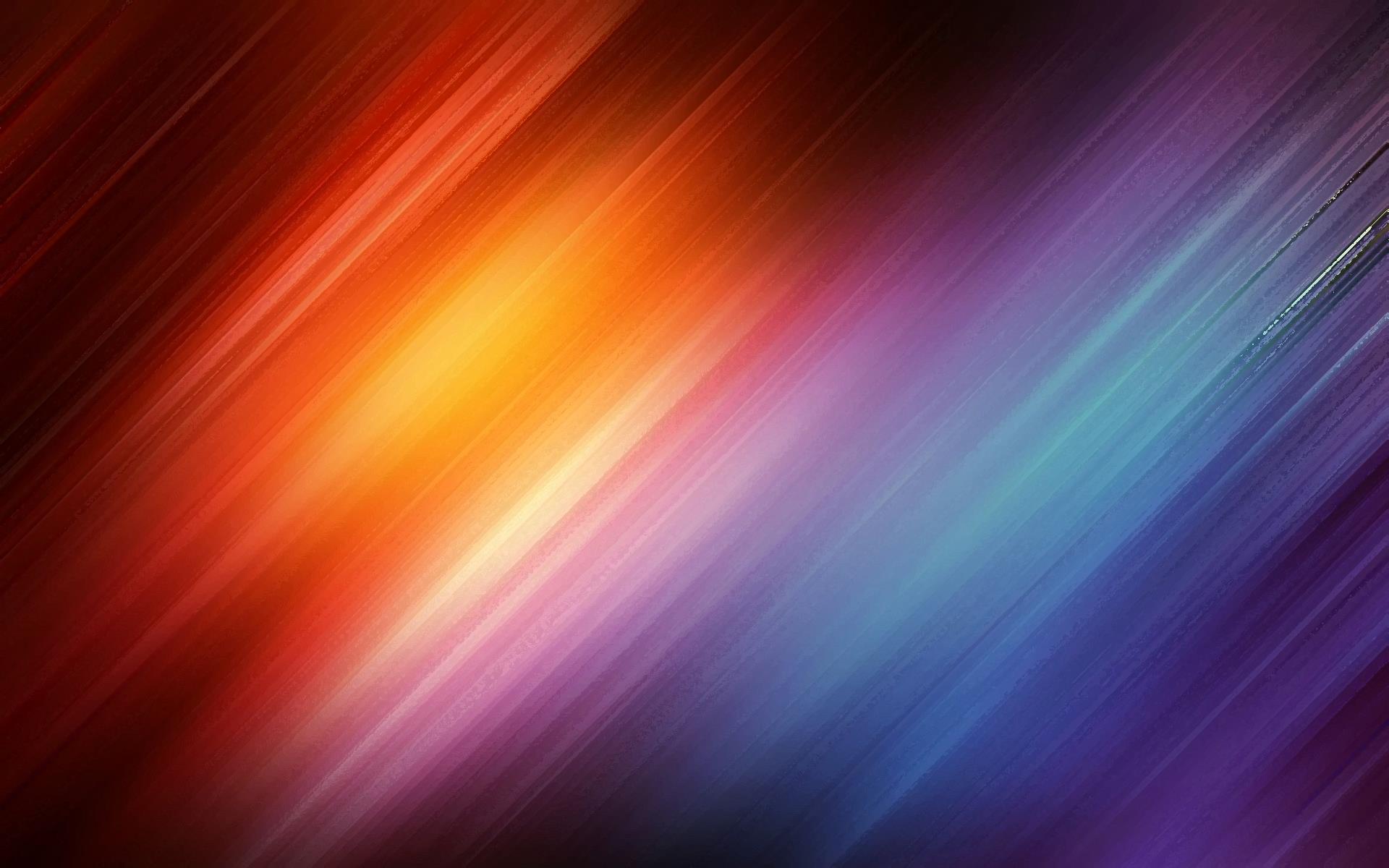 А25 Определите, в каком ряду во всех словах пишется Ё/Е

ш…лковый, луж…й, боч…к
Ш…пот, крыж…вник, ш…колад
Свеч…й, больш…й, ш…ссе
Ч…рный, пч…лка, щ…чка
№4
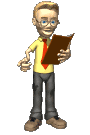 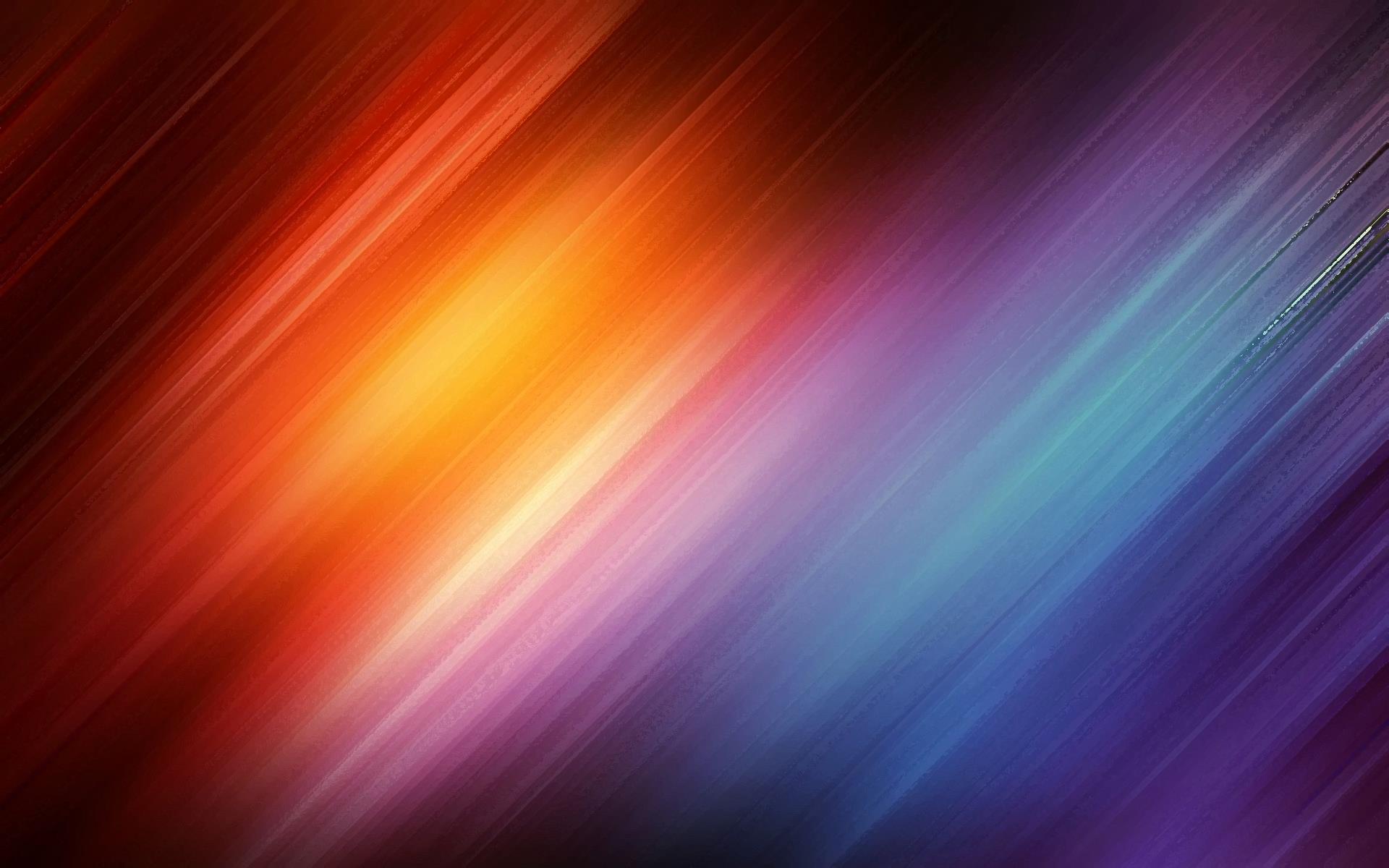 А26. Определите, в каком ряду во всех словах пишется Ь

Дома строят?ся, дети улыбают?ся
Надо стремит?ся, сильно радоват?ся
Лучи искрят?ся, стоит обновит?ся
Ошибки исправляют?ся, гость возвращает?ся
№2
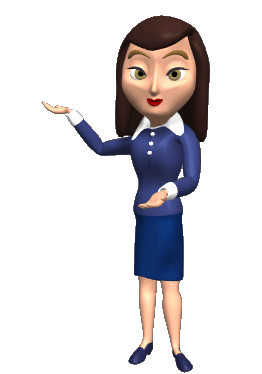 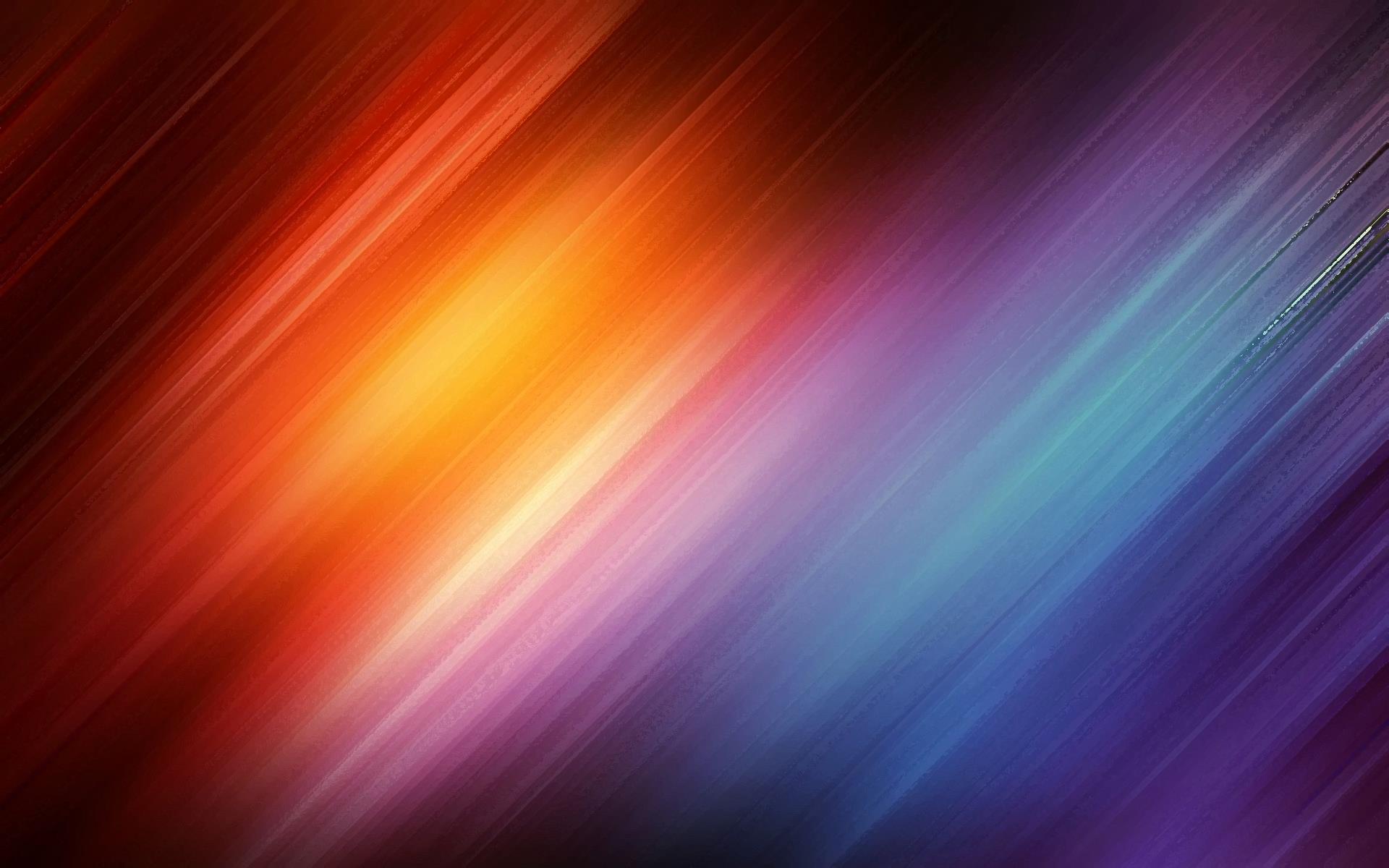 А27. Укажите ряд слов, в котором во всех словах пишется приставка, оканчивающаяся на З

бе…покоить, бе…брежный
Ра…копки, ра…дать
И…расходовать, и…бежать
Ра…таять, ра…метить
№3
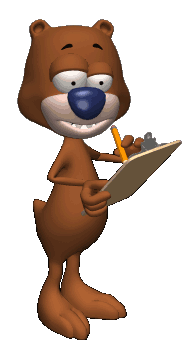 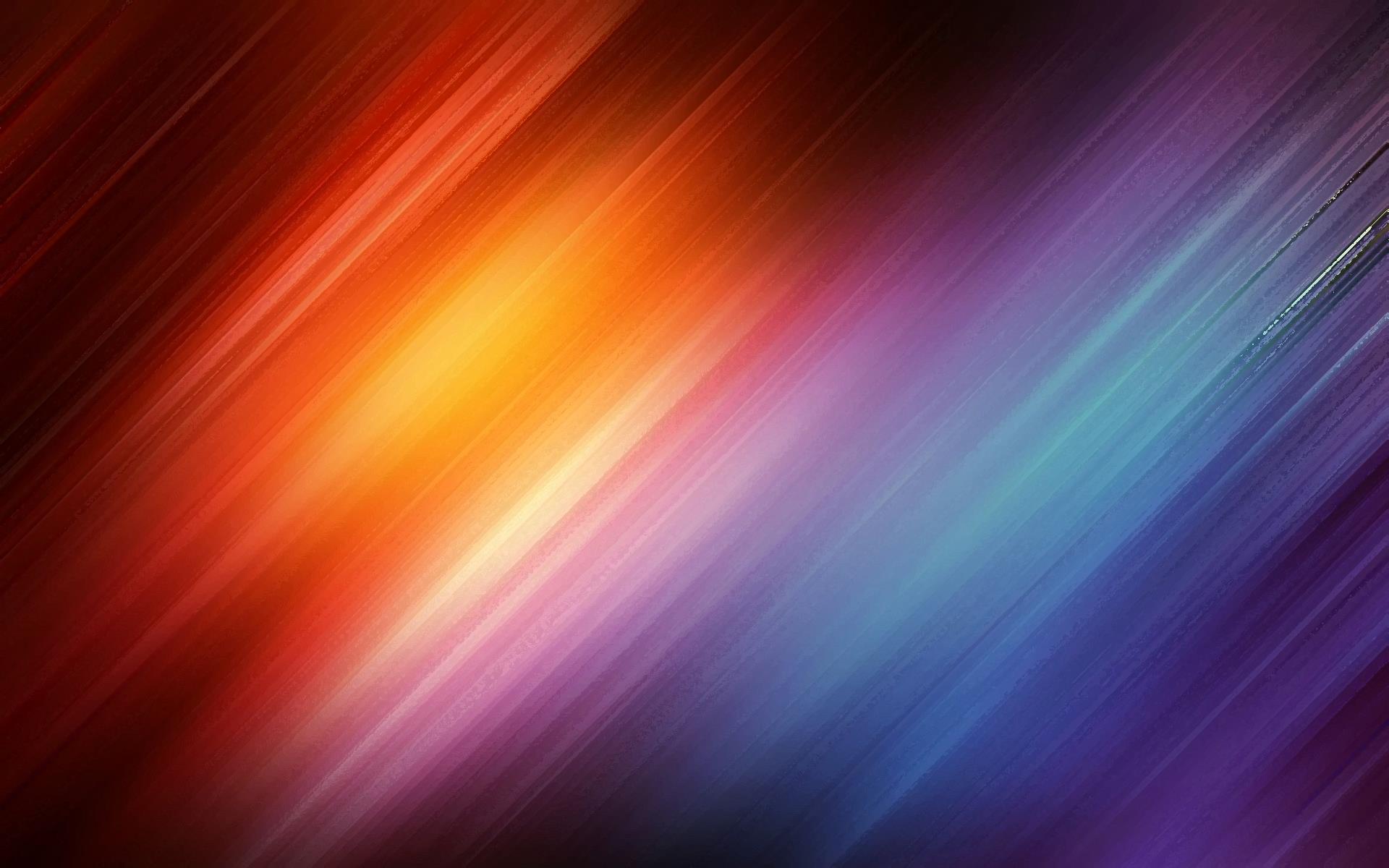 А28.Укажите предложение, в котором нужно поставить двоеточие, помимо 
других знаков препинания (знаки препинания не проставлены)

Яблоки груши апельсины такие фрукты лежали на столе.
Пойдем в кино предложил мне мой друг
Россия я с тобой навеки!
Мы собрали много цветов лютиков васильков колокольчиков
№4
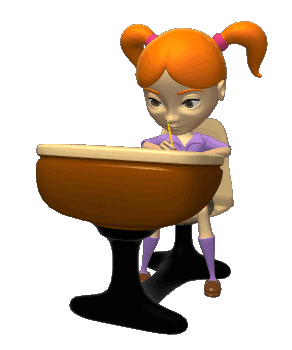 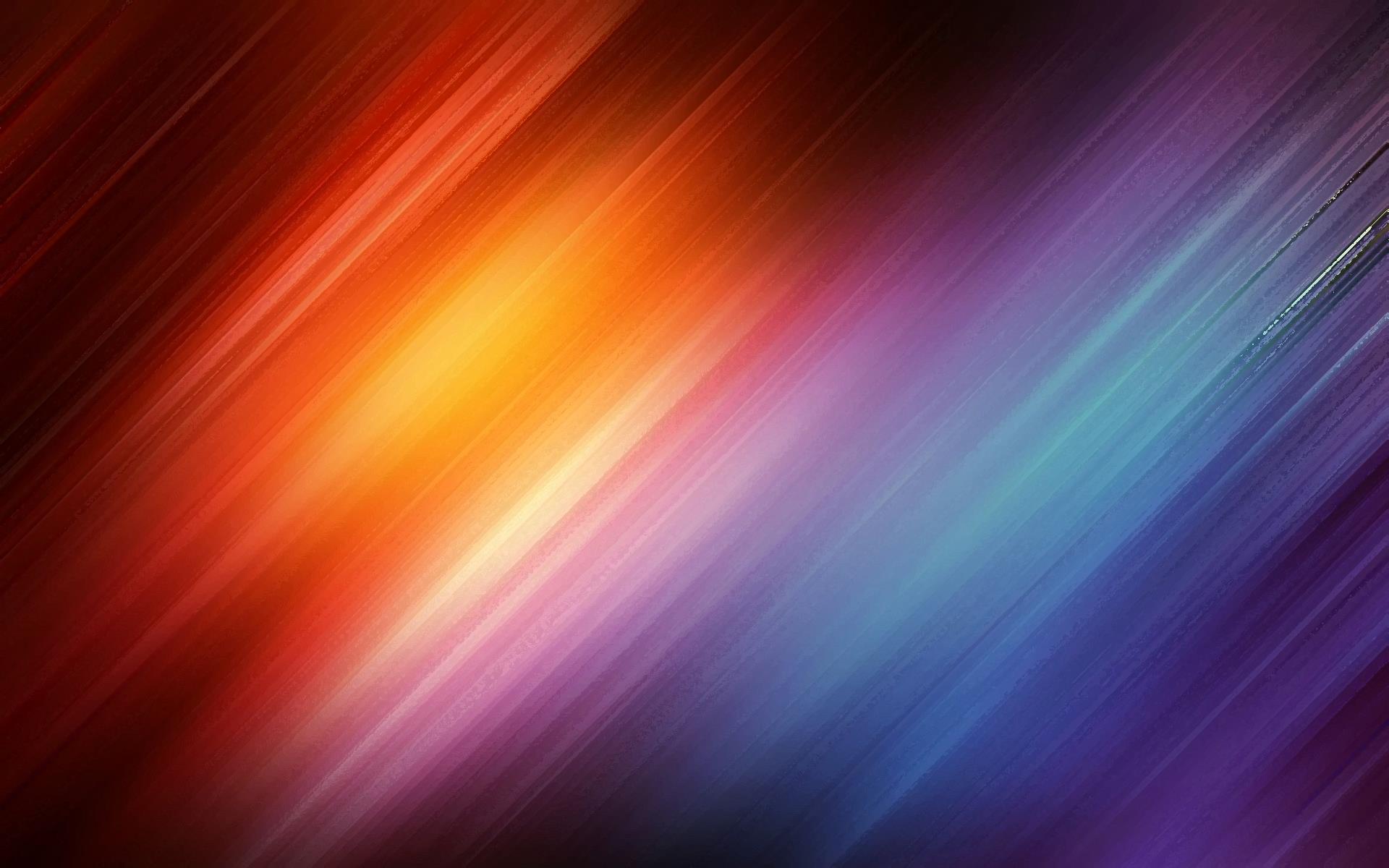 А29. Укажите предложение, в котором нужно поставить одну запятую (знаки препинания не проставлены)

Дети на улице бегали играли общались смеялись.
Он распаковал рюкзак и достал кофе и тушенку.
Мы в лесу собирали грибы цветы ягоды.
Прошёл дождь и снова выглянуло солнце.
№4
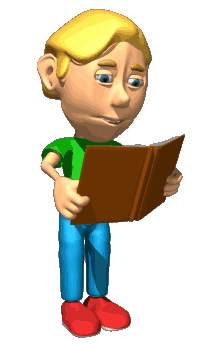 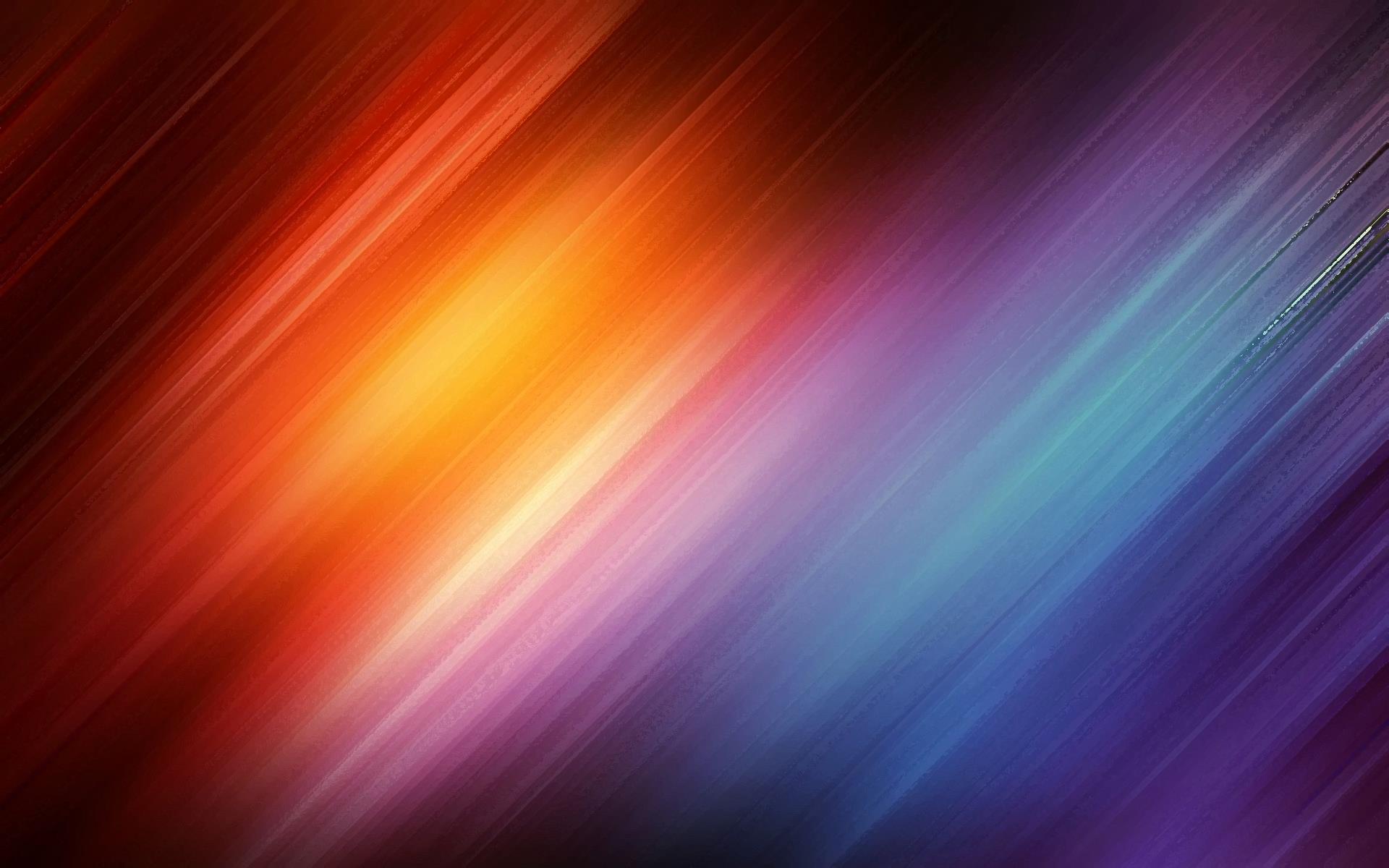 А30. Укажите предложение, в котором нужно поставить тире между подлежащим и сказуемым
(знаки препинания не проставлены)

Он прекрасный учитель.
Спросил у врача Когда прийти в следующий раз?
Андерсен великий сказочник на все времена.
Лежал снег повсюду в лесу на лугу и даже около реки.
№3
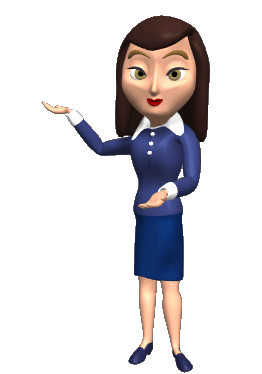